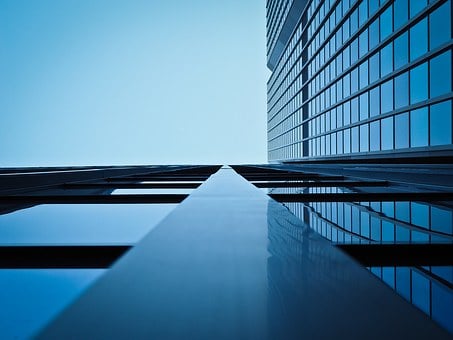 SuiteWorld 2022
What's all the Hype about?
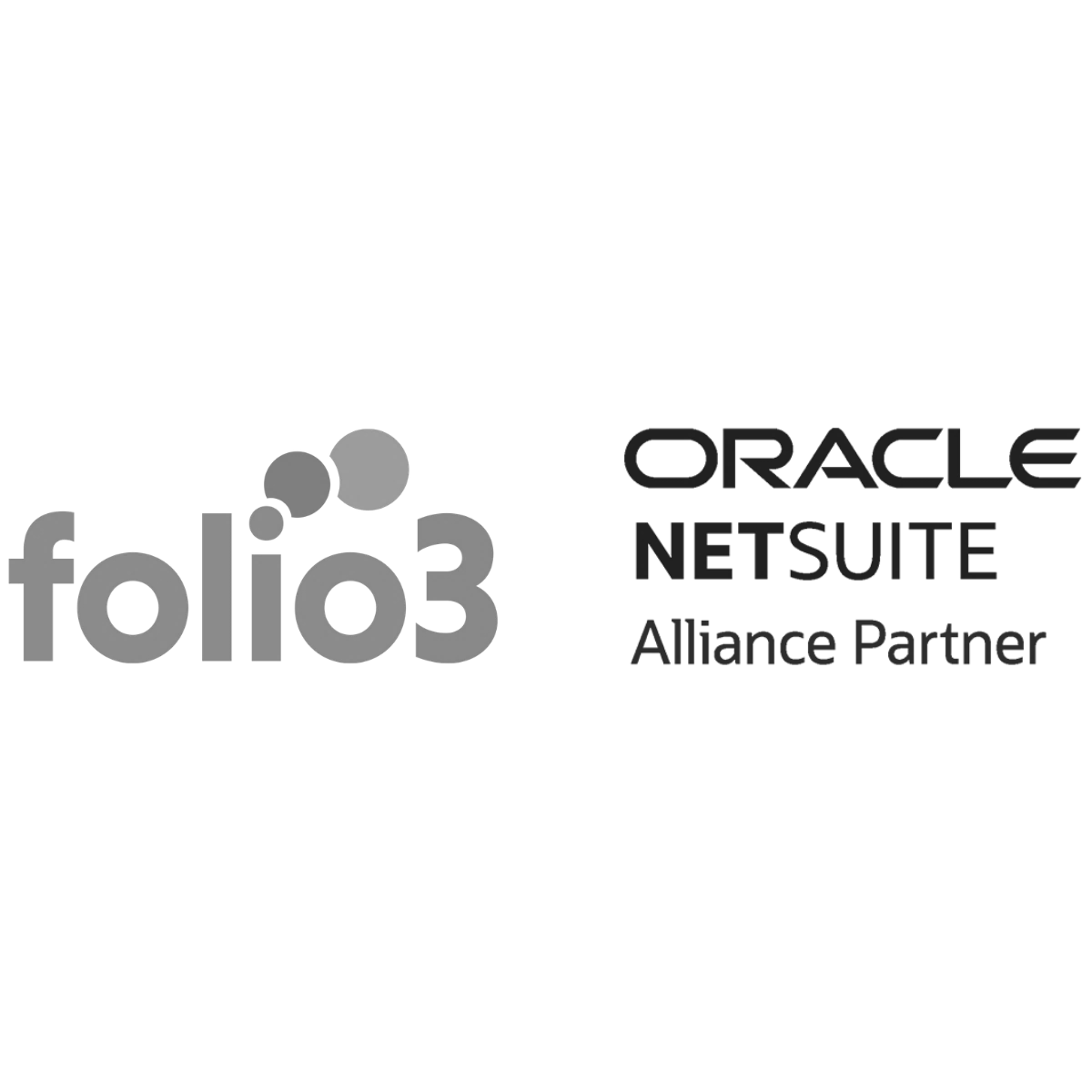 Agenda
What’s it about?
SuiteWorld sessions
Meet your favorite anchors
Whom can you meet?
Who should attend?
Is it relevant to your industry?
How can it benefit your company?
Interactive Sessions to learn & connect
List of events
SuiteWorld Session Catalog 
MEET OUR TEAM
About Folio3
Highlights from 2021
Oracle NetSuite's annual conference, SuiteWorld, has been taking place for over a decade. It brings together NetSuite users, partners, and developers to network, shares ideas, and learn how to maximize NetSuite's functionality.
What’s it about?
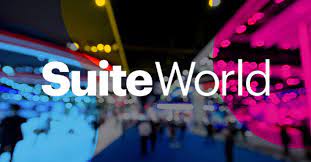 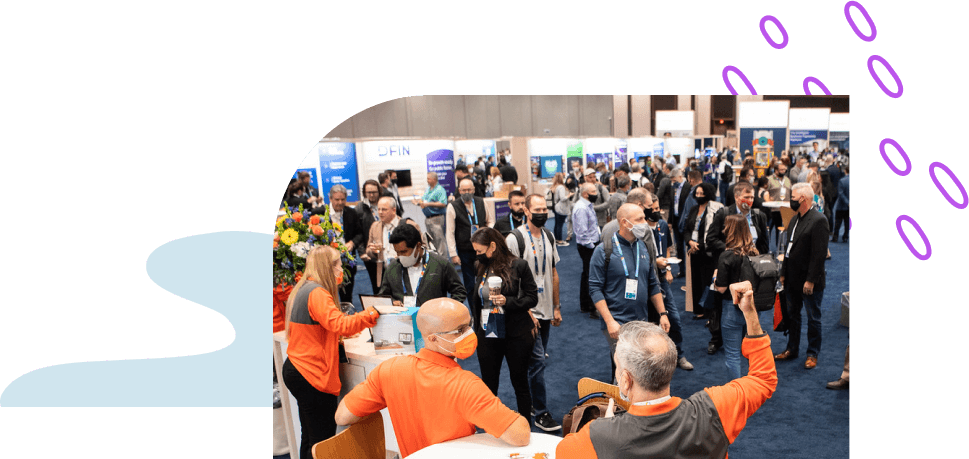 SuiteWorld Sessions
It’s not an ordinary Expo; we’re making the show floor even more exciting by offering more chances to meet with product experts and partners and go Full Suite Ahead.
Everything Suite is in the Expo
SuiteWorld Sessions
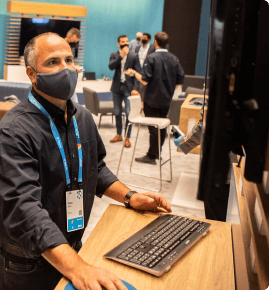 NetSuite Demogrounds
See a demonstration of NetSuite's products and speak with experts about them.
SuiteWorld Sessions
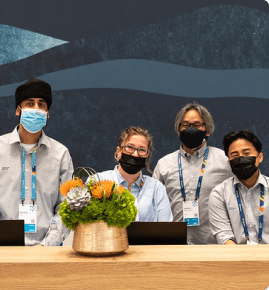 Ask the Suite Gurus
NetSuite technical experts can answer your product questions in the private 30 min session.
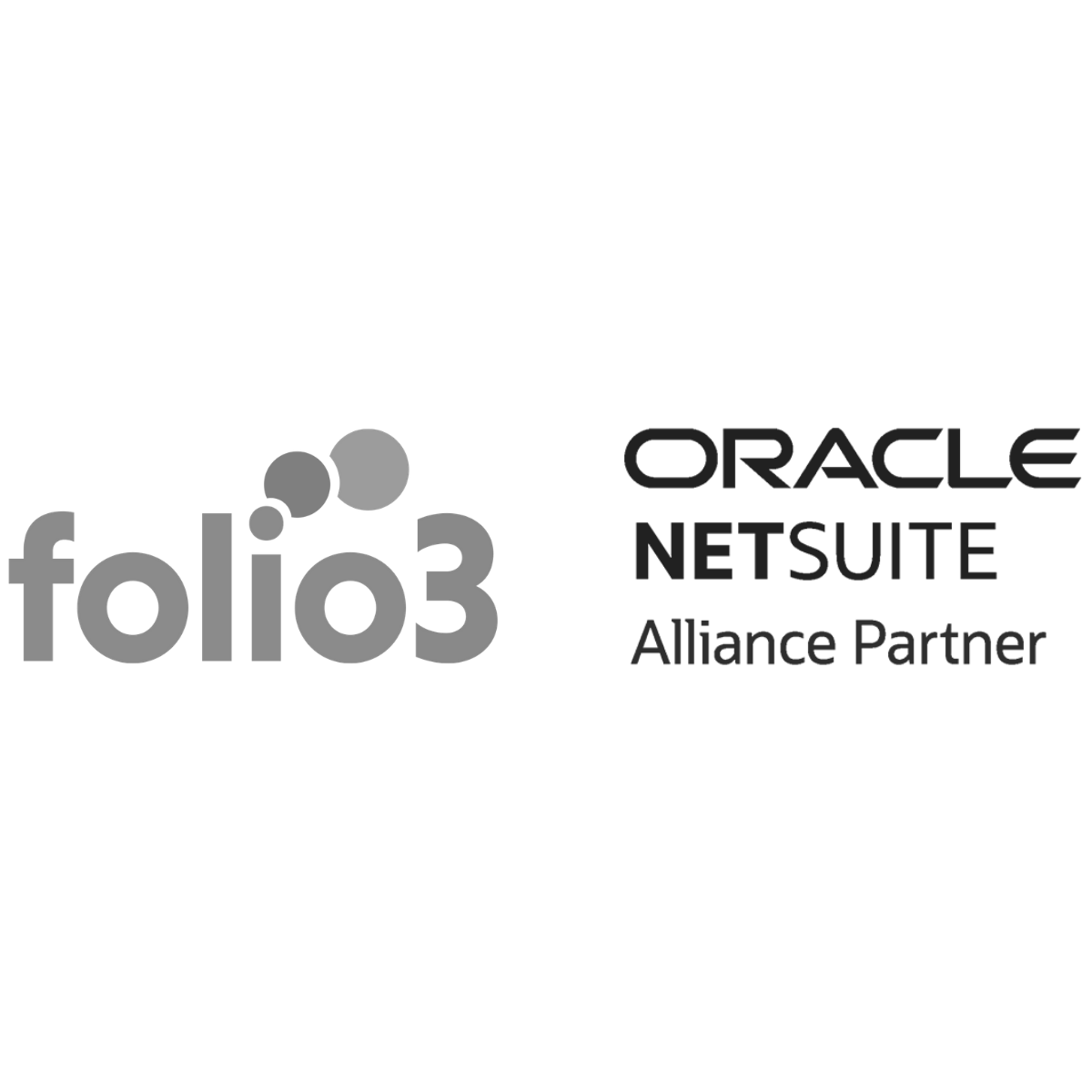 SuiteWorld Sessions
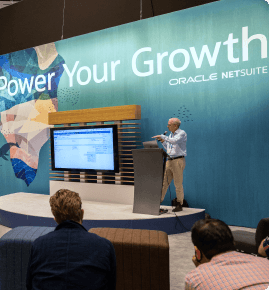 Meeting Point
Participate in open-mic discussions about some of our most popular subjects with product experts.
SuiteWorld Sessions
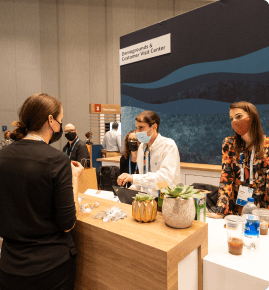 Customer Visit Center
Make sure you build on your NetSuite partnership and accomplish your corporate objectives by scheduling a private meeting at our Customer Visit Center.
SuiteWorld Sessions
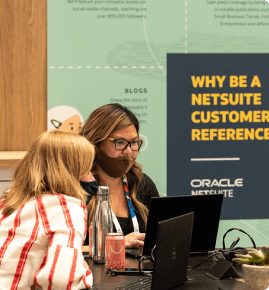 Customer Reference Lounge
NetSuite can help you showcase your company's success by leveraging its own sales and marketing platforms.
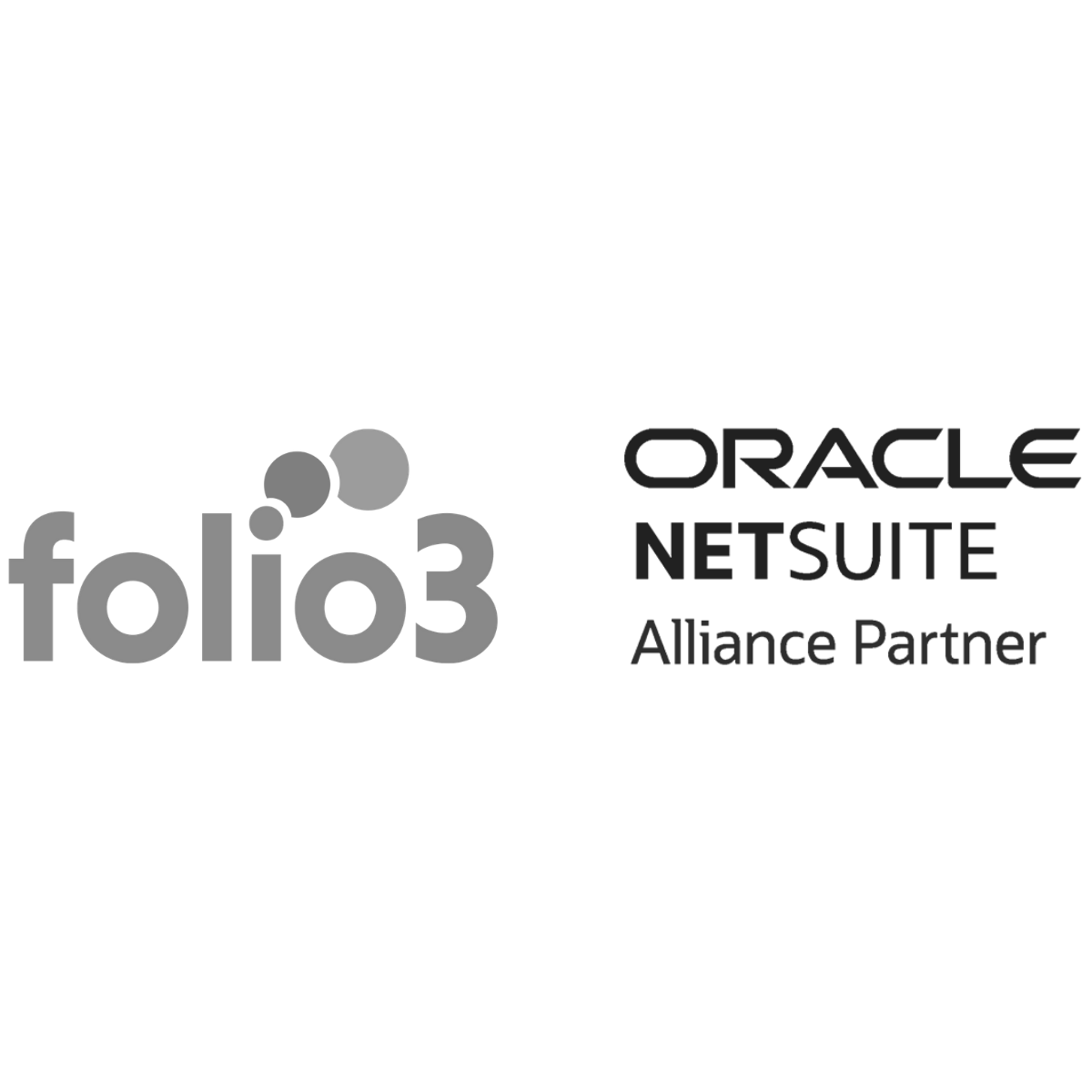 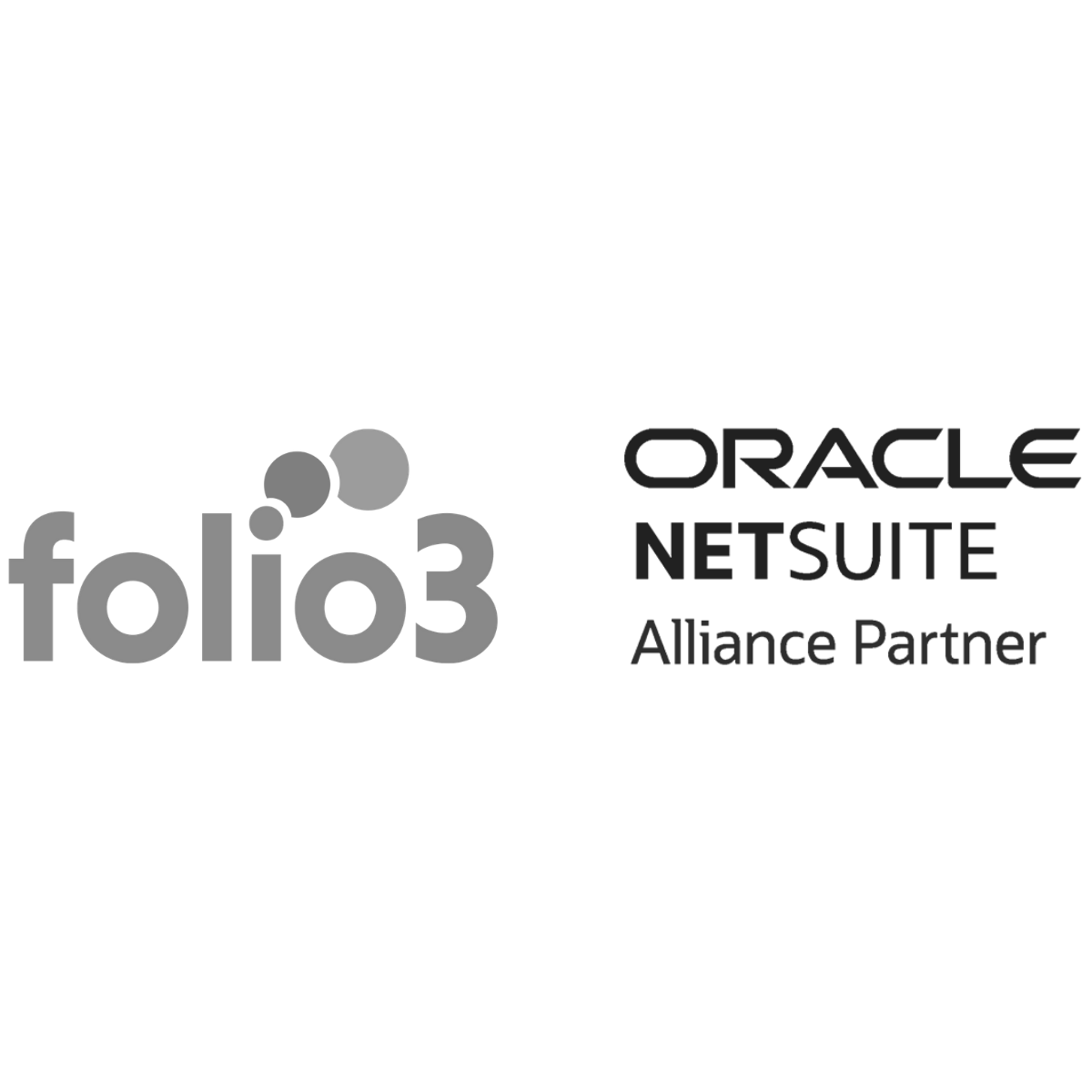 SuiteWorld Sessions
Social Impact Exchange
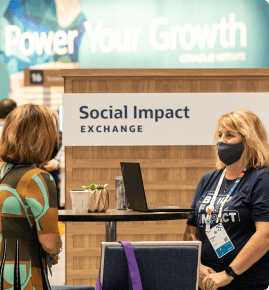 Get to learn about how the Suite Donation, Suite Pro Bono, and Suite Capacity programs are ways NetSuite supports nonprofit organizations worldwide.
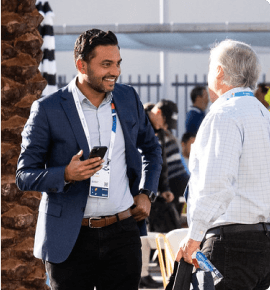 SuiteWorld Sessions
International Lounge
NetSuite can help you address your global compliance, taxation, banking, and reporting issues whether you operate or have customers, partners, or suppliers outside the United States. Connect, learn, and network with us.
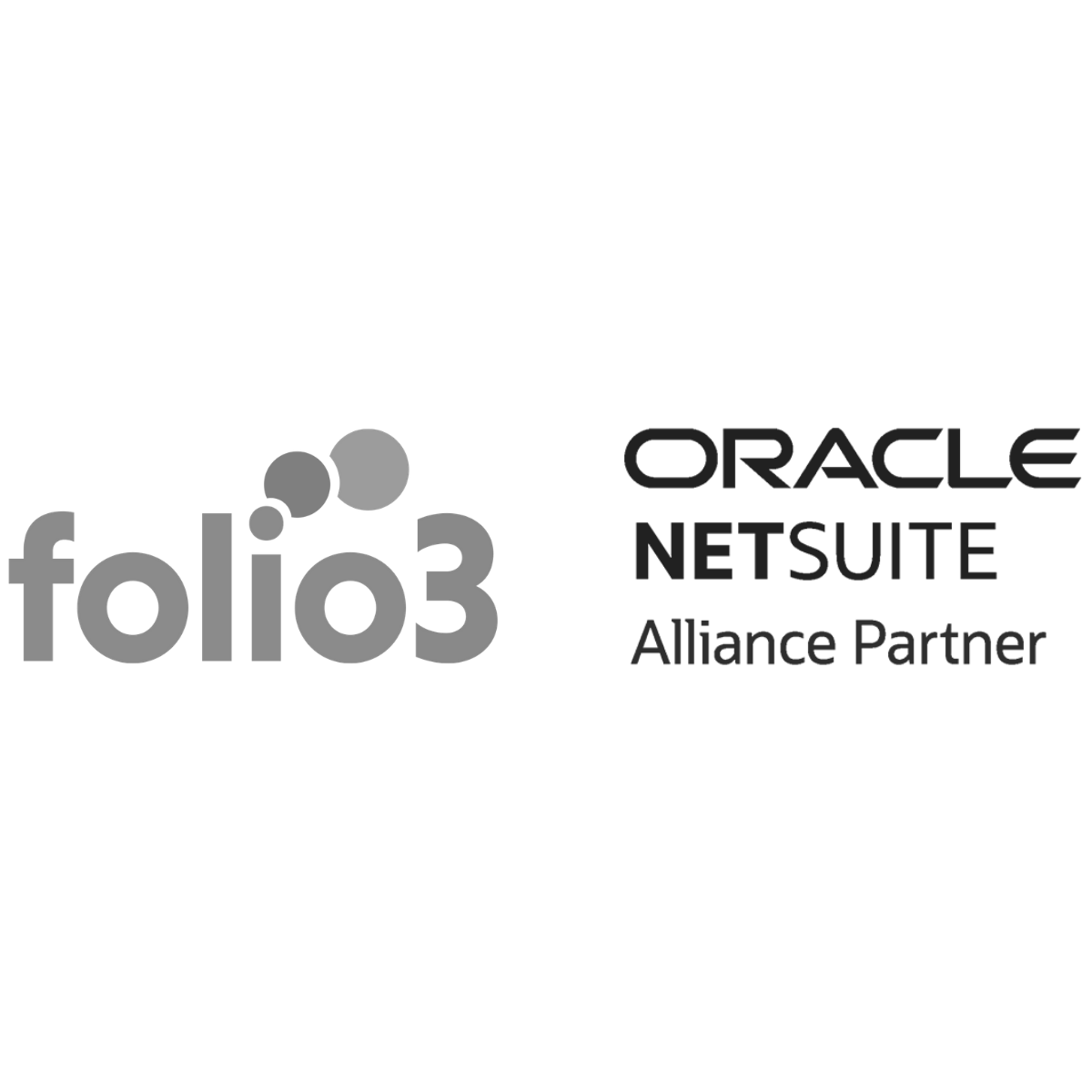 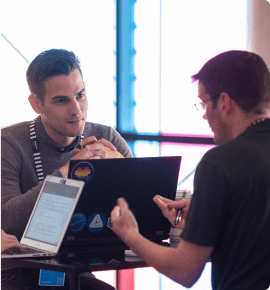 SuiteWorld Sessions
SuiteCloud Corner
SuiteCloud product experts and colleagues can help you solve your toughest Platform technology issues by sharing knowledge and best practices. Everyone is welcome!
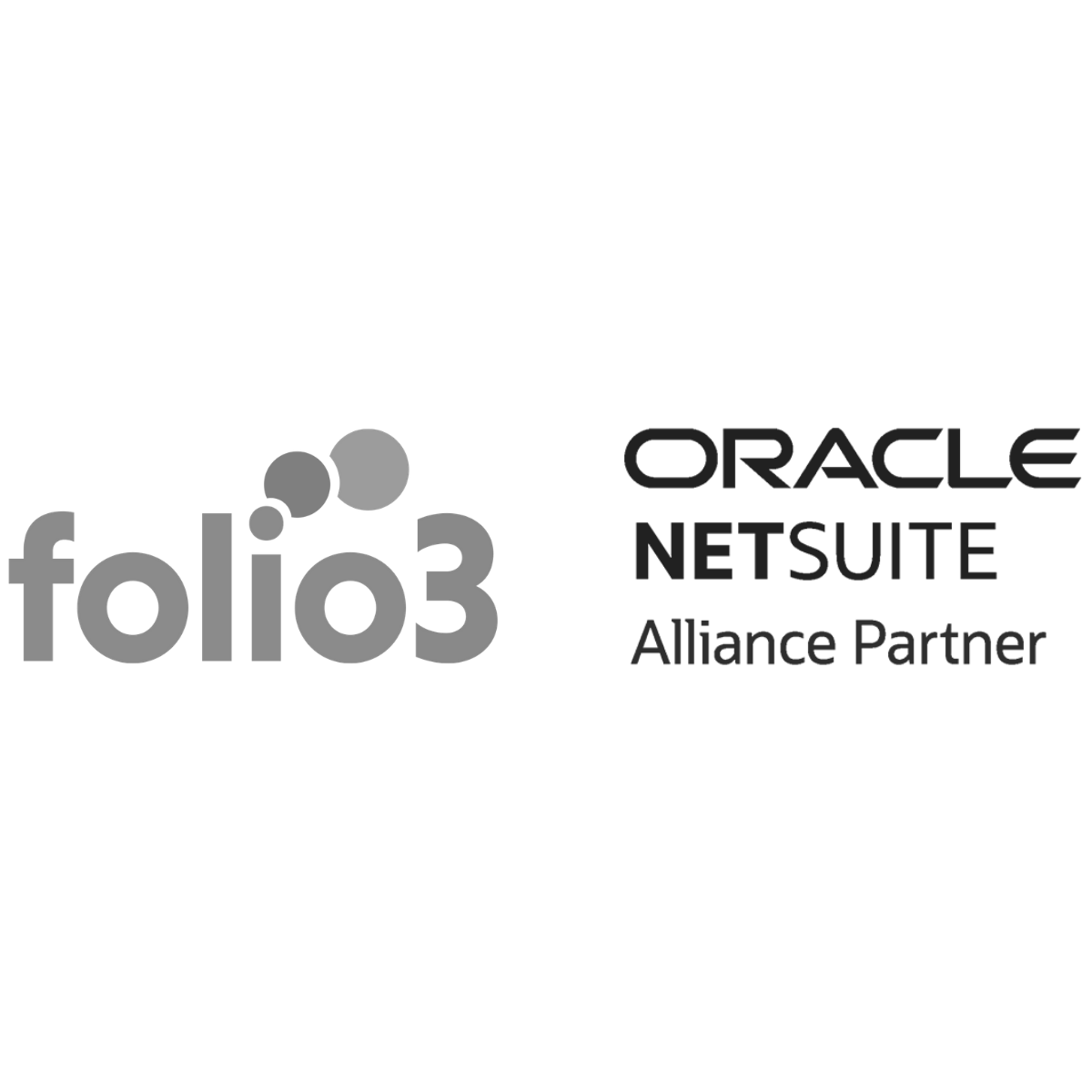 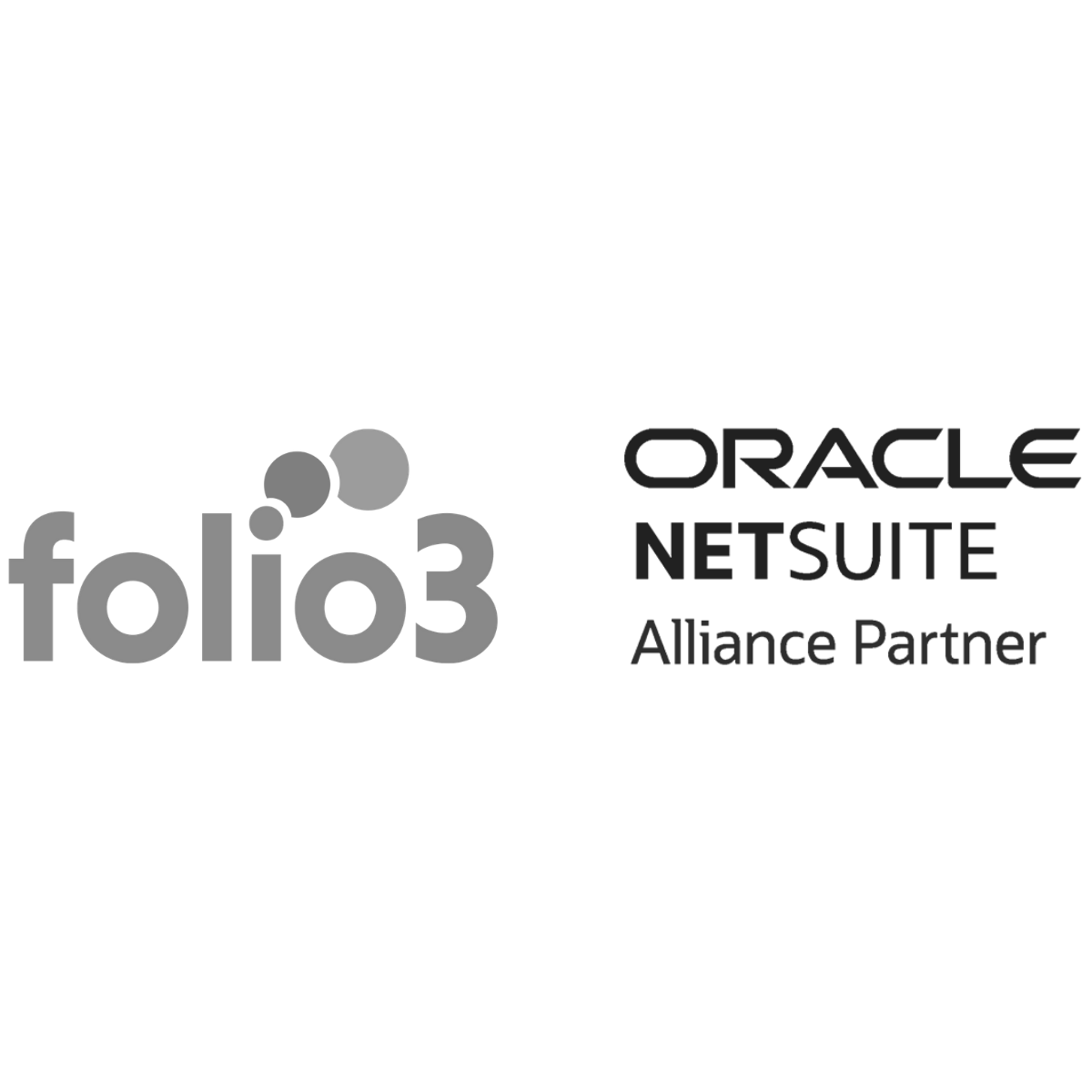 SuiteWorld Sessions
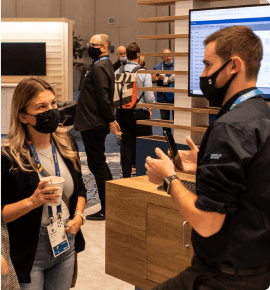 Inspection
Get health checks on your NetSuite account and personalized advice to optimize and expand your strategy.
SuiteWorld Sessions
UX Design Zone
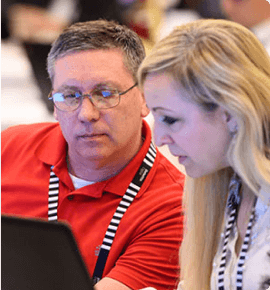 Join NetSuite researchers and designers at the UX Design Zone to help build the future of the company and to express your thoughts and experiences using Design Thinking methodologies.
NetSuite TV
Anchor
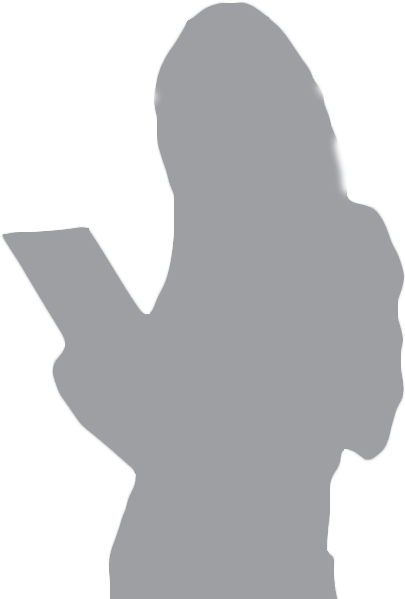 Kendall
Fisher
When Kendall Fisher isn’t delivering all your NetSuite news, you can find her in the boxing ring, playing with her Goldendoodle Cash, or searching for the finest extra dirty martini in LA. She began her career covering all aspects of entertainment for E! News and now covers all aspects of ERP.  Let’s check out some fun facts about her:

Her first car was a mustang with pink racing stripes.
Her go-to karaoke song is Bohemian Rhapsody.
Her favorite interview of all time is with Magic Johnson.
NetSuite TV
Anchor
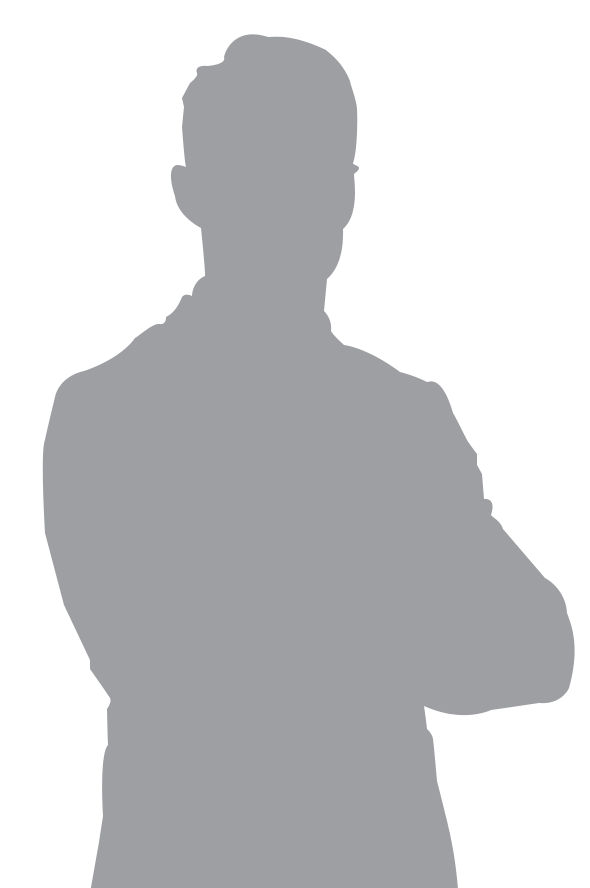 Fritz
Nelson
NetSuite TV Anchor & Senior Director,
Editor-in-Chief and Head of Content at Oracle NetSuite

Fritz Nelson, who plays Kendall's TV sidekick, strives to make the perfect cup of coffee (he hates it when people say 'mouthfeel'), reads every novel on the Man Booker long list every year, and still believes he will one day be able to dunk a basketball. He currently lives in West Africa (you'll have to ask him) and heads up Oracle's content strategy, having previously overseen editorial at InformationWeek and Tom's Hardware. If you want to win his favor, bring him any of his guilty pleasures: butterscotch tapioca, halva, baklava, pavlova, or…bourbon.
Whom can you meet?
Various NetSuite global partners will be present at this annual gathering, where participants can access them.
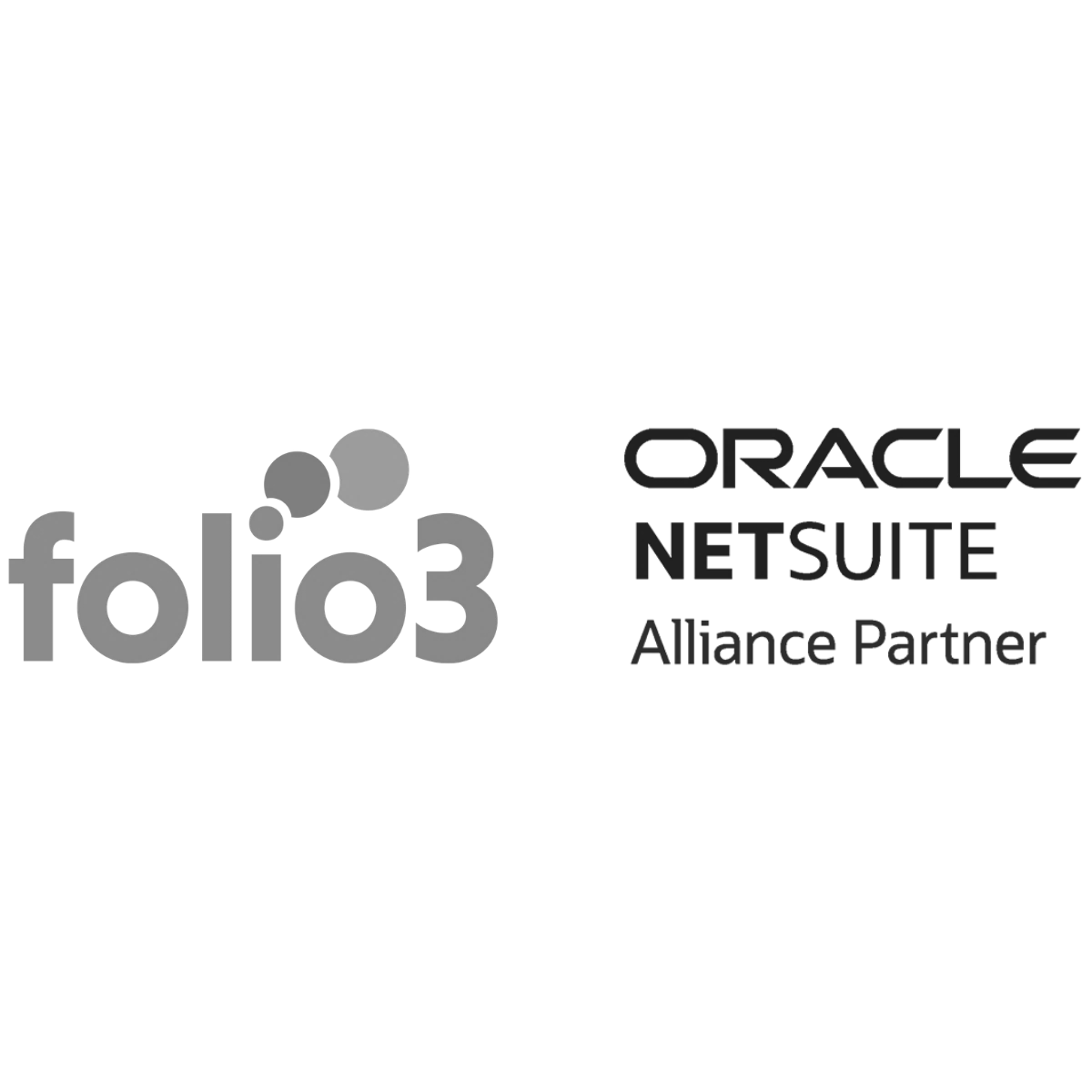 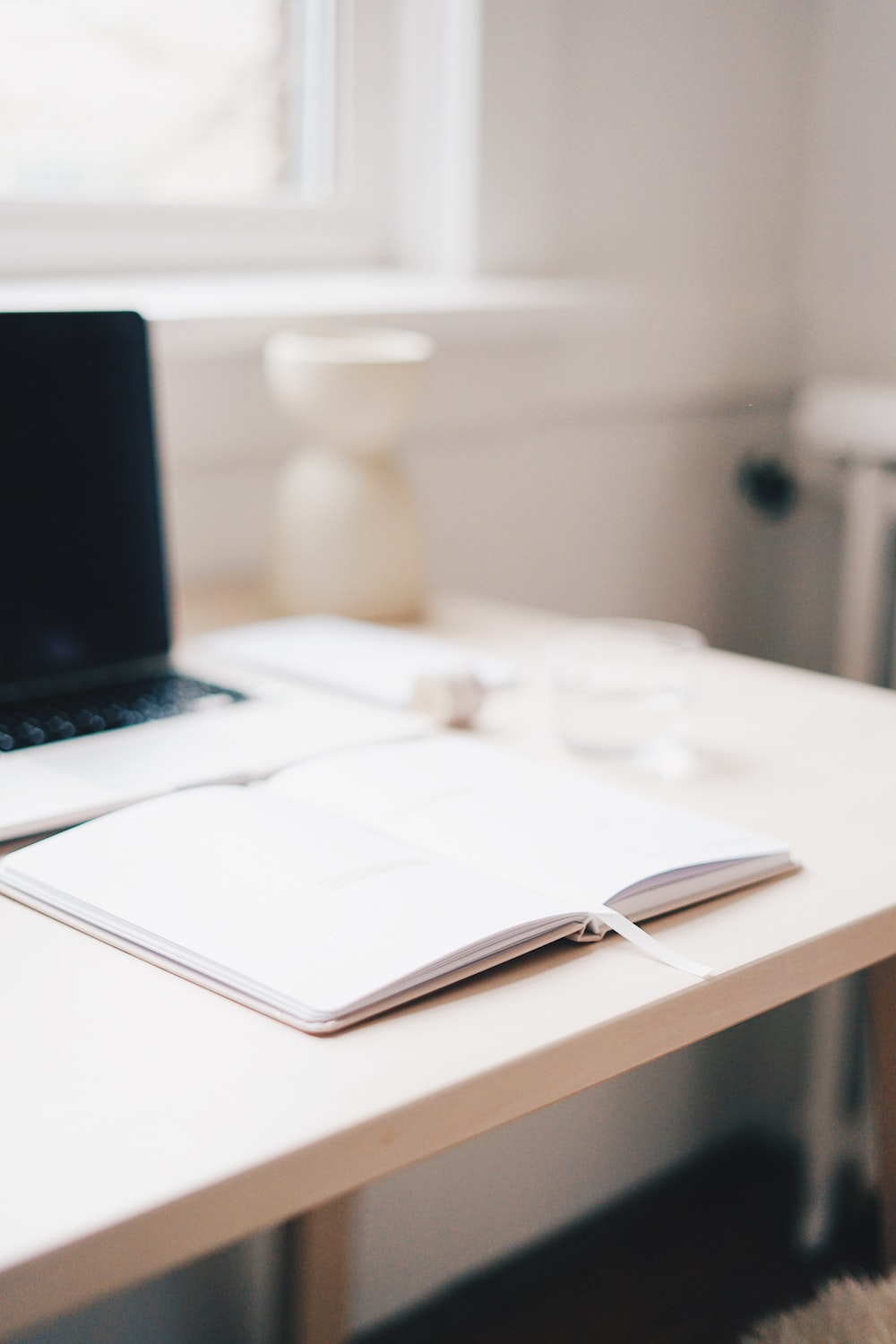 Who should attend?
Anyone who desires to boost their company's revenue should seize this chance to meet and exchange ideas with experienced professionals who can assist the company in growing. Whether you're running a small business or a large one, you'll benefit from this opportunity.
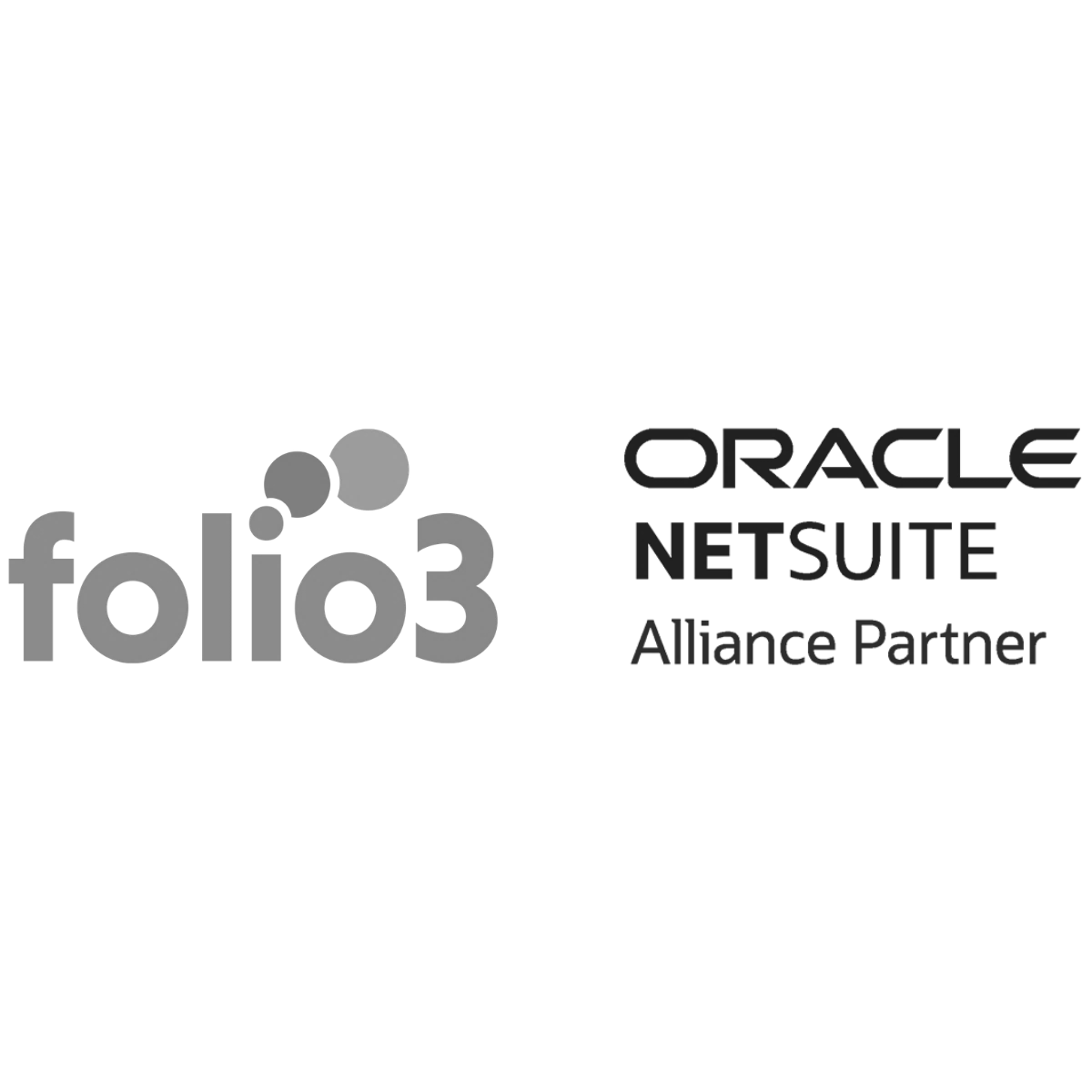 Is it relevant to your industry?
NetSuite offers tools and process automation, which applies to almost any industry, so SuiteWorld attracts businesses from a wide range of domains. It's easier to see which industries it's relevant for by looking at the chart below:
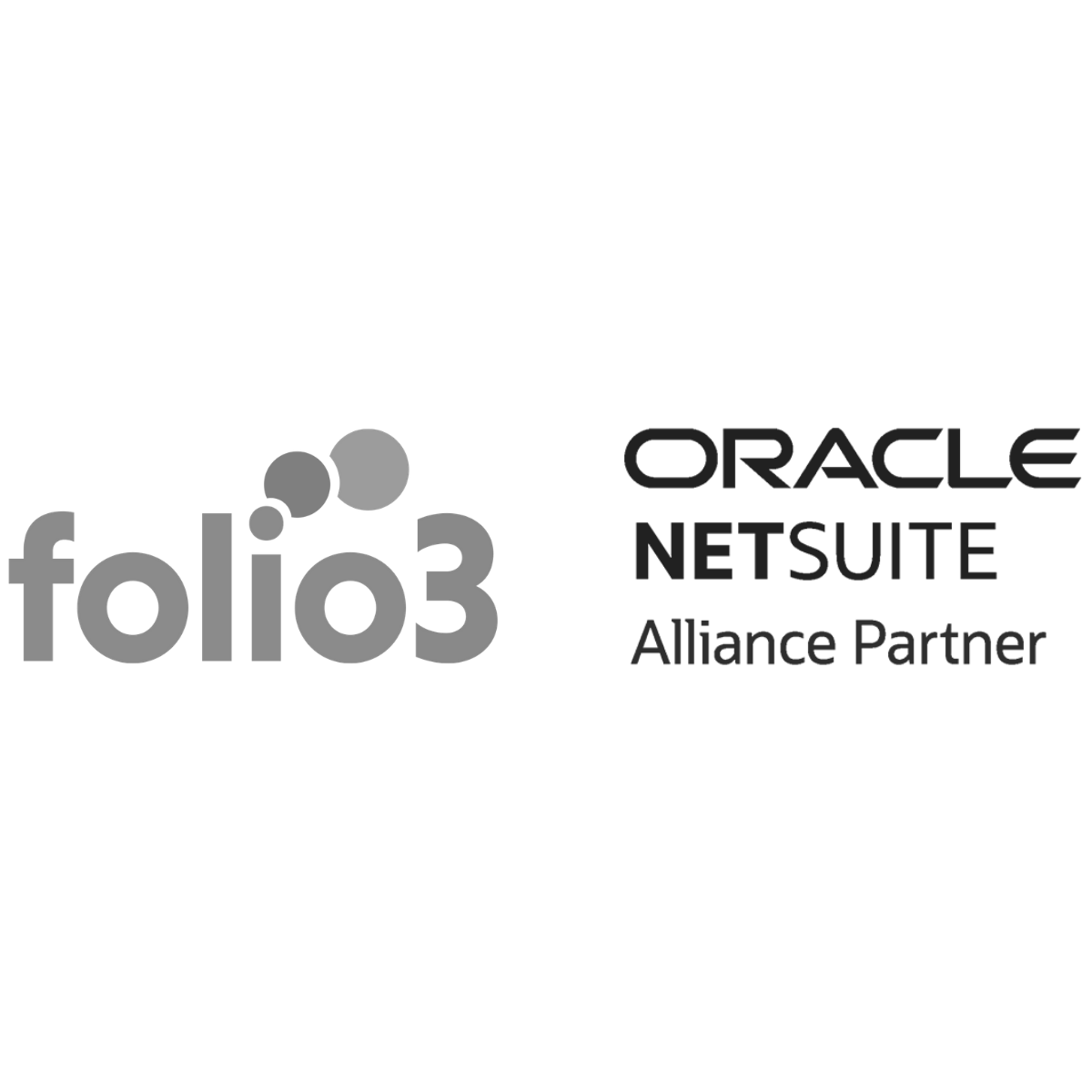 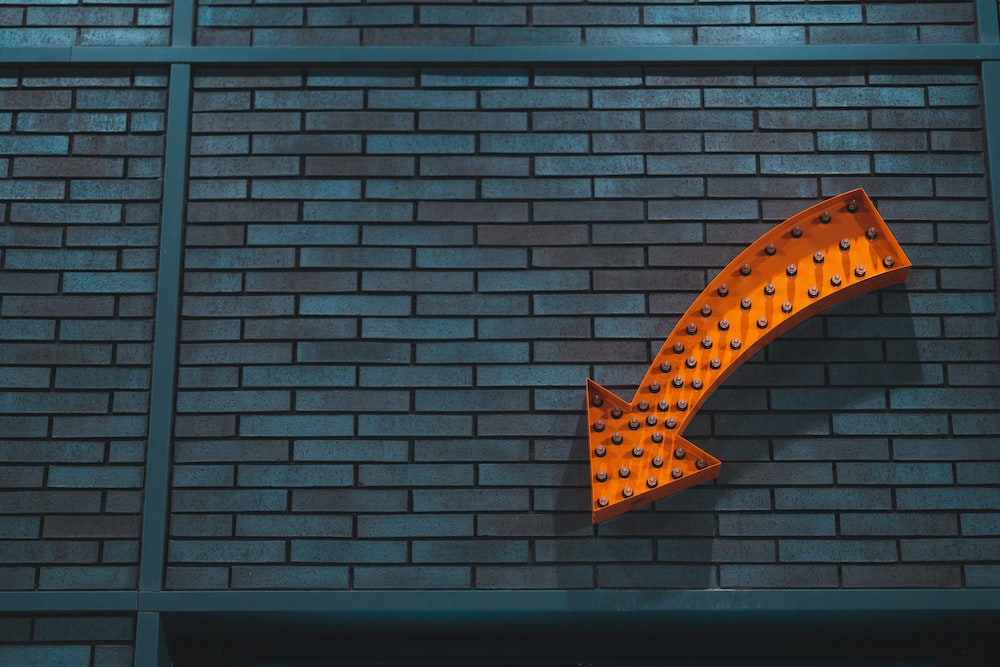 How can it benefit your company?
NetSuite seminars from SuiteWorld help you master NetSuite and get the most out of it. Having the chance to connect with like-minded individuals is an added benefit.
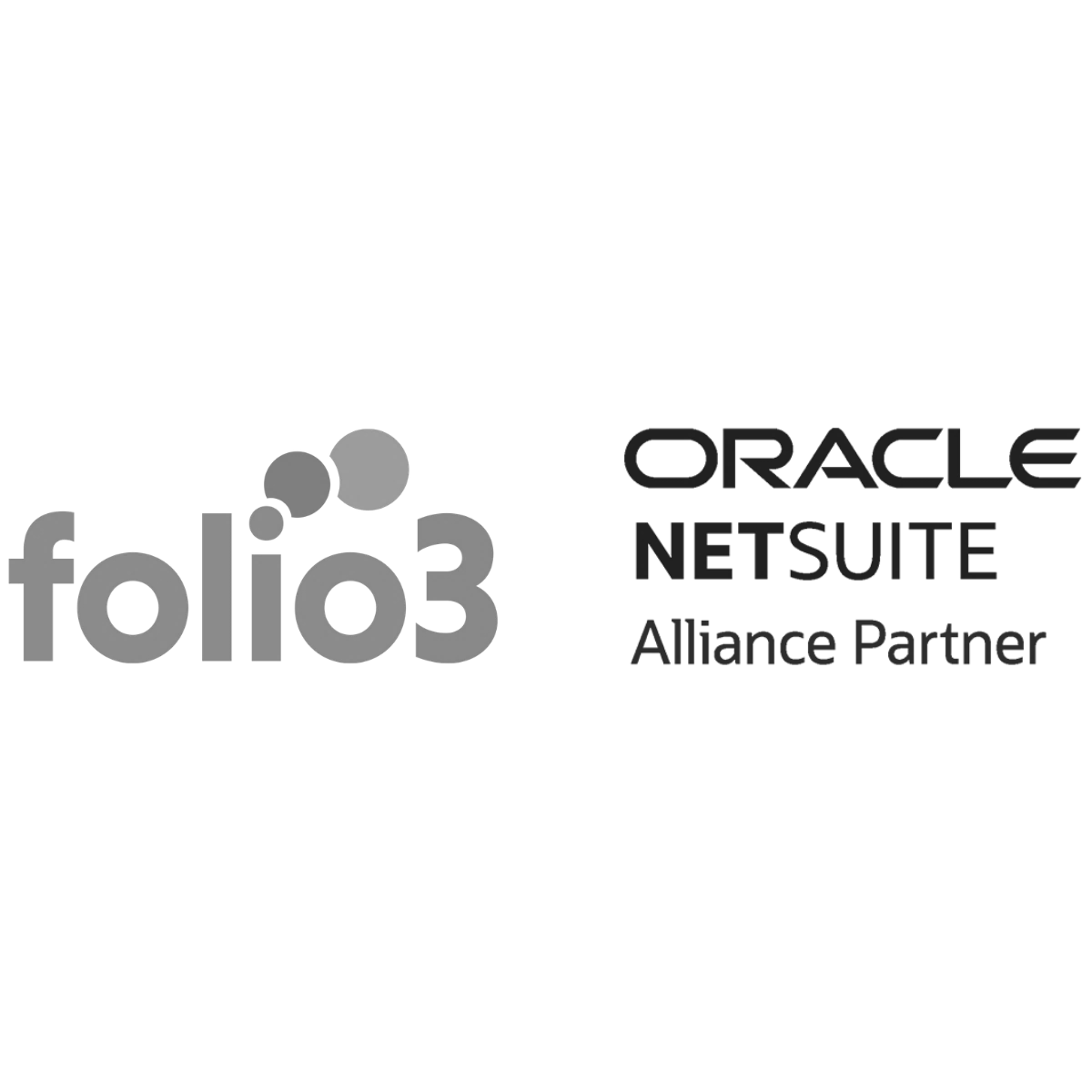 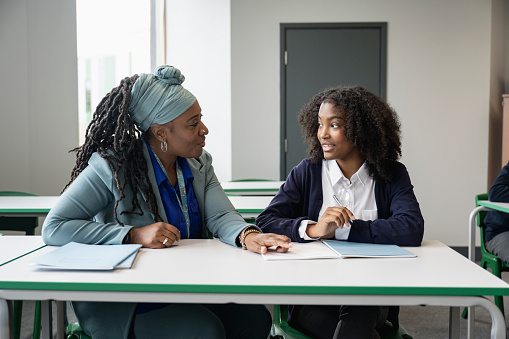 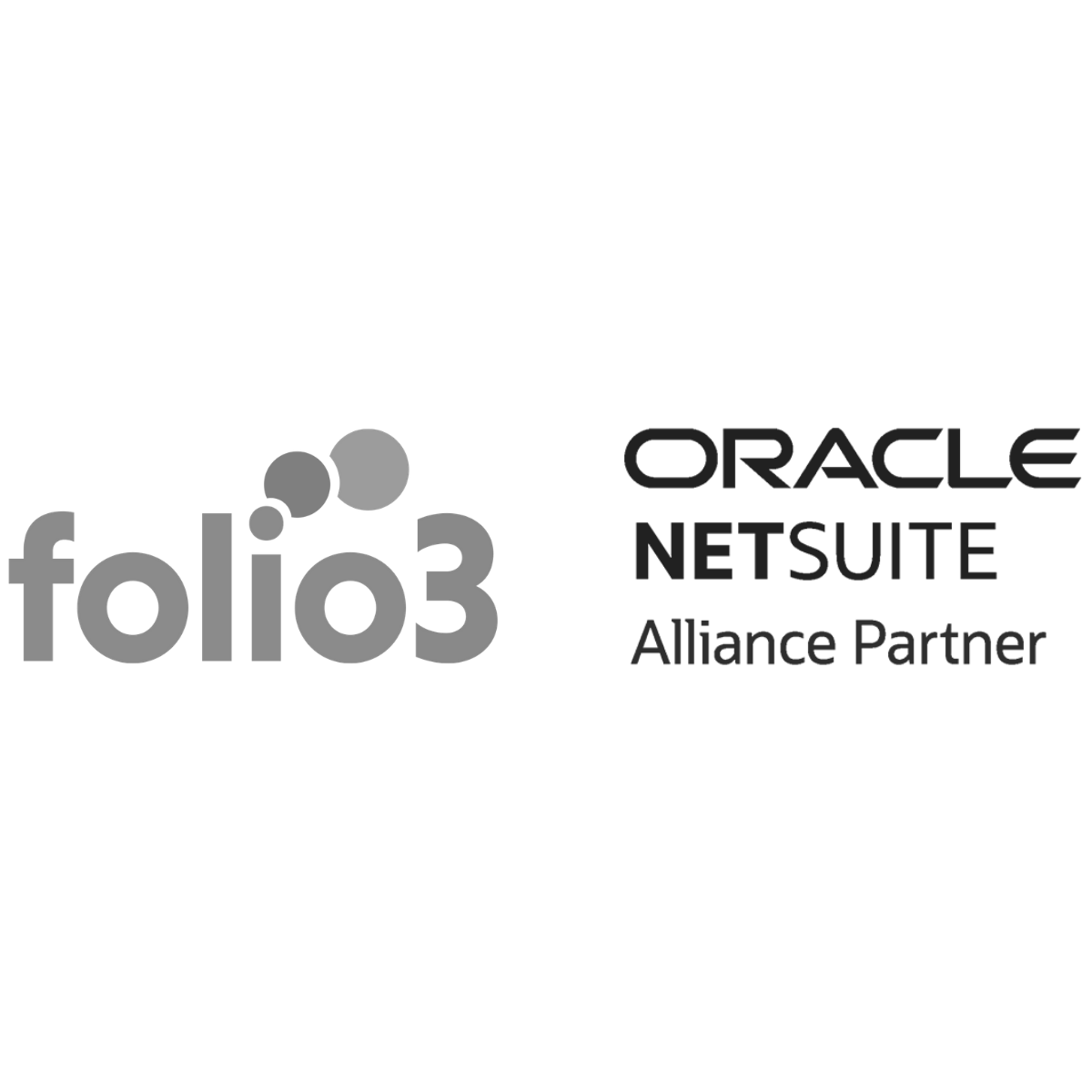 The SuiteWorld Agenda Builder is now available! Whether you’re interested in finance, CRM, inventory, or all of the above—we have everything you need to get you and your enterprise moving full speed ahead.
Interactive Sessions to learn & connect
Executive Notes
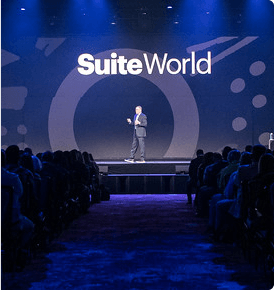 Listen to NetSuite executives and industry leaders discuss what's next and how customers use the suite to be more productive, efficient, and profitable.
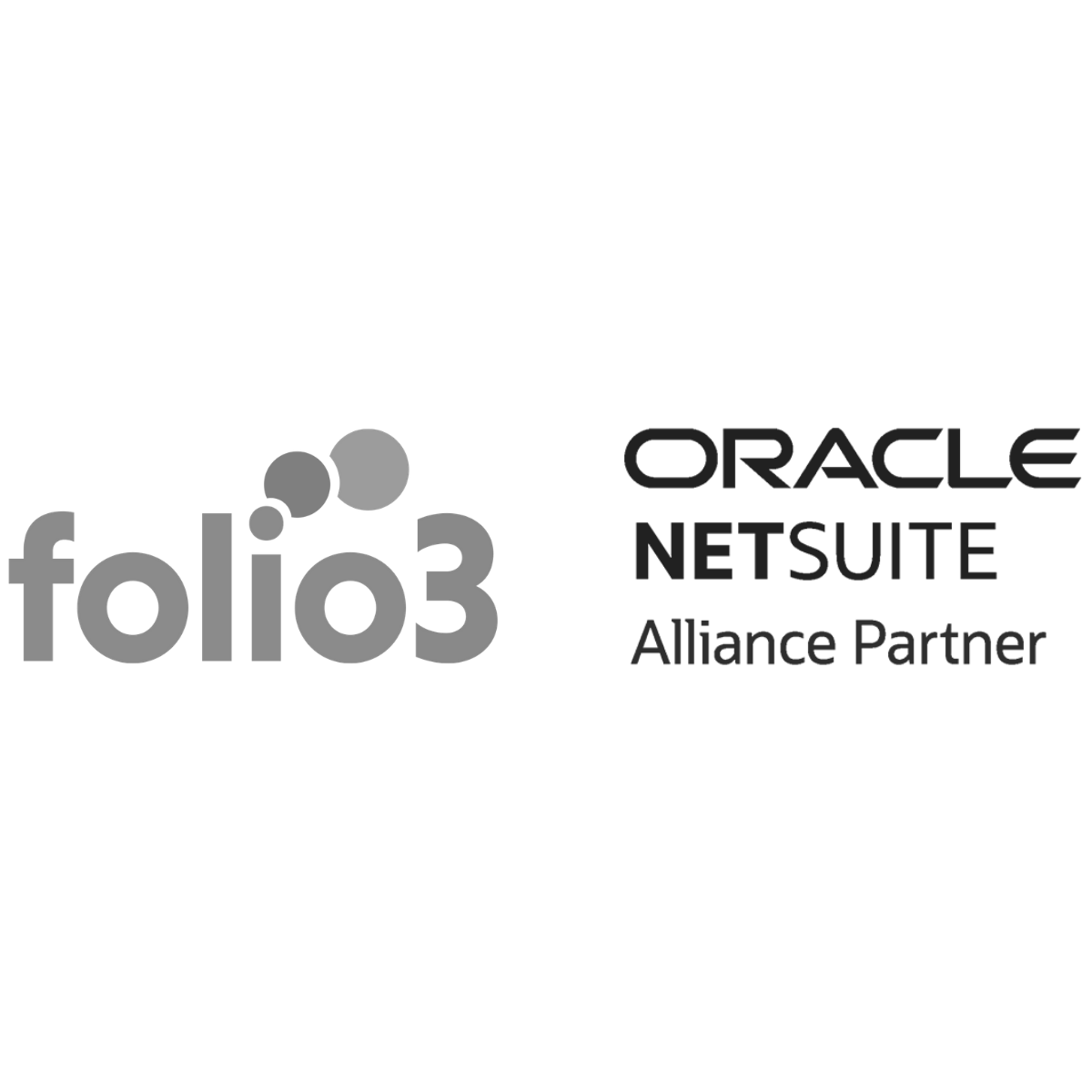 Innovative Key notes
Beyond helping attendees discover new ways to revolutionize the workplace, these sessions will inspire innovation. We will cover everything from finances to services, from products to platforms, and a session for those new to NetSuite.
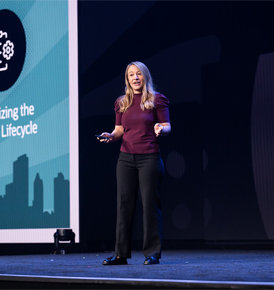 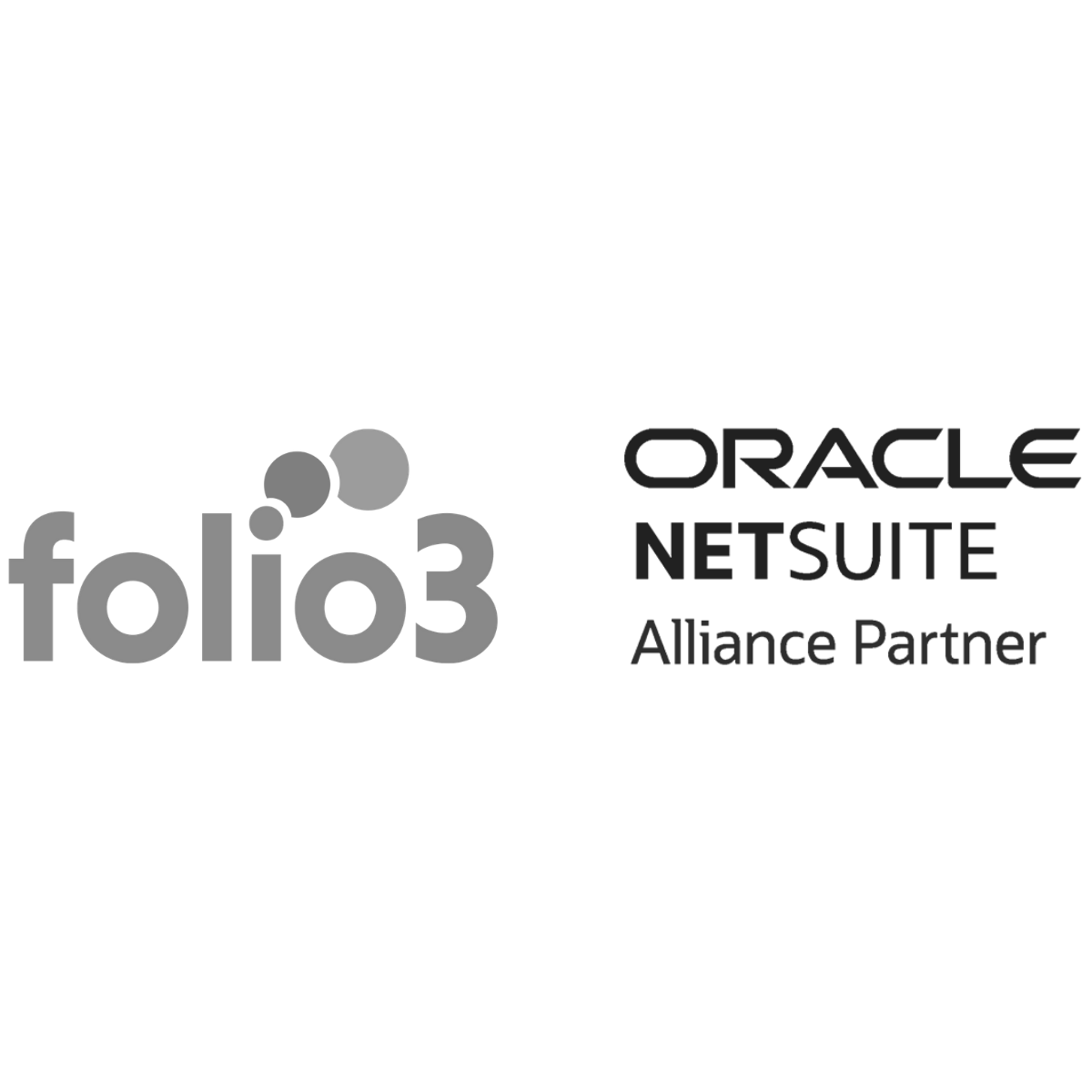 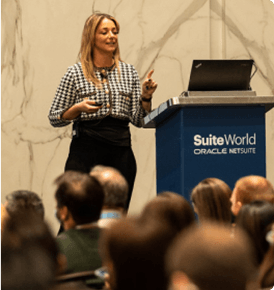 Breakout Sessions
Whether you're a product expert, an industry pro, or a NetSuite user, you can learn a lot at this event. In addition to best practices, how-to tips, case studies, and product demos, we offer a wide range of formats and levels.
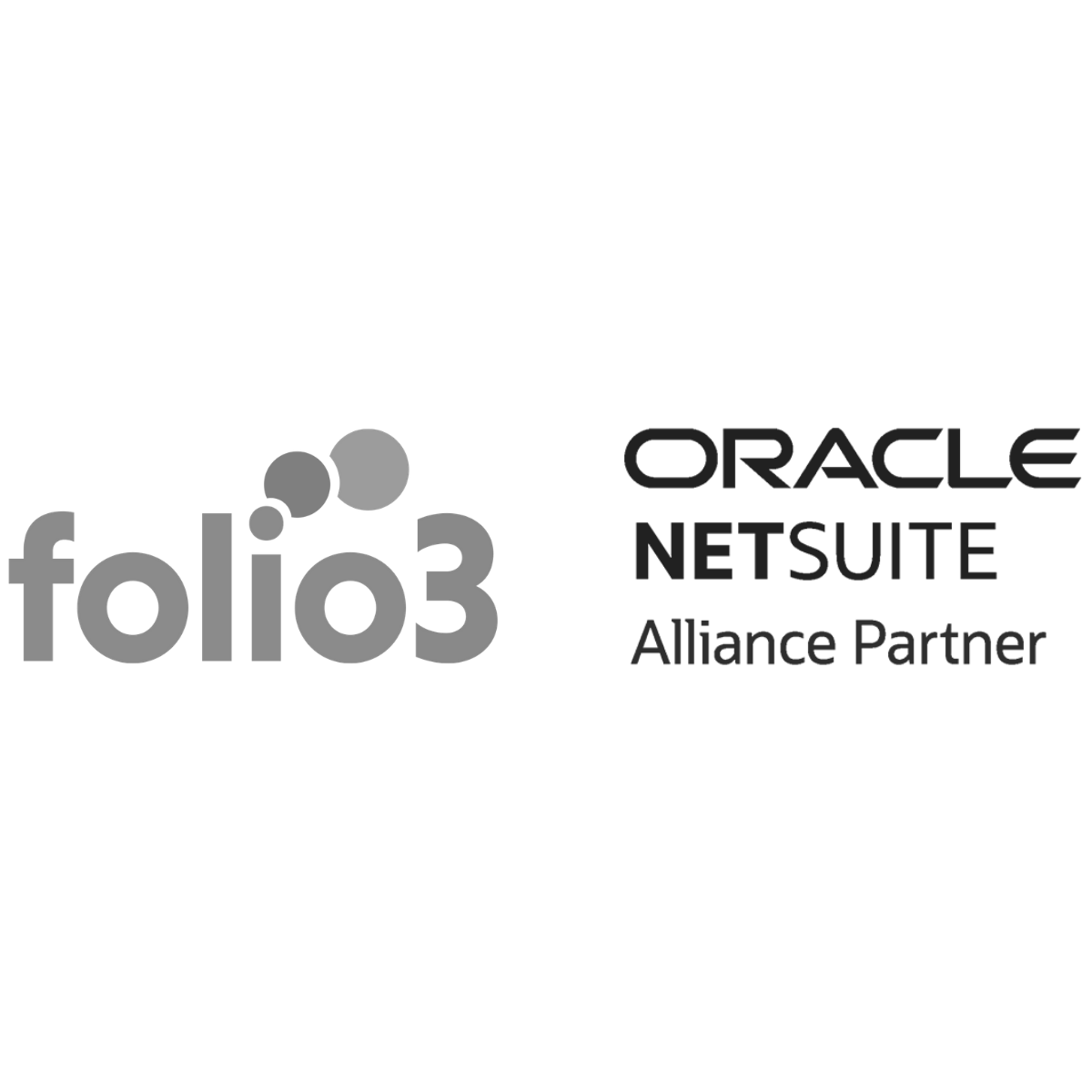 NEW: Hands-On with NetSuite
NetSuite Education Services team members will guide you through hands-on NetSuite experience. These sessions provide demo environments and help you improve your NetSuite skills.
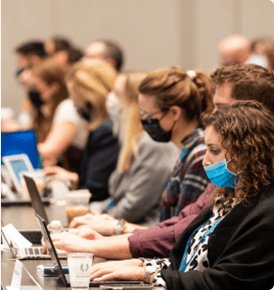 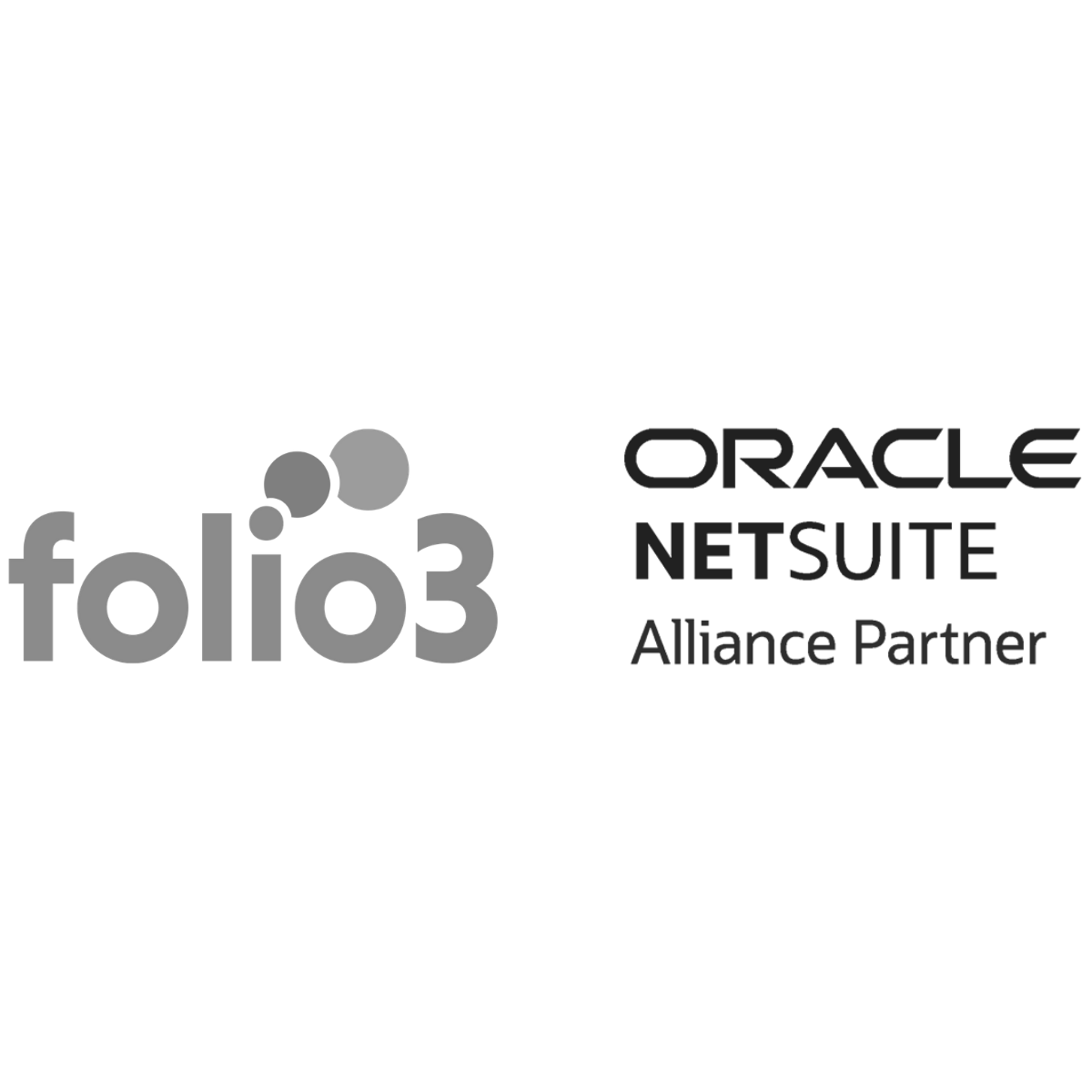 Product Roundtables
Be sure to talk with the people behind the NetSuite product development over lunch. Registration for selected topics will be available in late August.
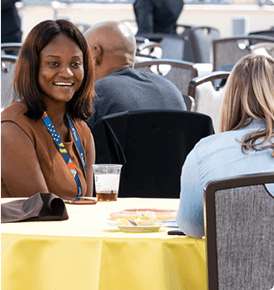 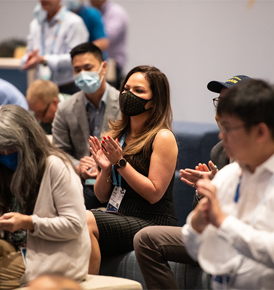 Expo Theater Sessions
Come to the exhibit area to find out how NetSuite partners enhance the suite's value.
List of events
Partnering with NetSuite at SuiteWorld or On Air can help partners differentiate their practice, expand their businesses, and gain expertise in NetSuite. Partners will gain many advantages from attending the Partner Program at SuiteWorld or On Air.
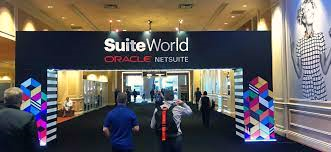 SuiteWorld Las Vegas
NetSuite practice leaders, business owners, and management personnel are best suited to attend NetSuite’s Executive Partner Summit, followed by two days of classes, networking, and techniques to enhance and expand your NetSuite practice and workforce.
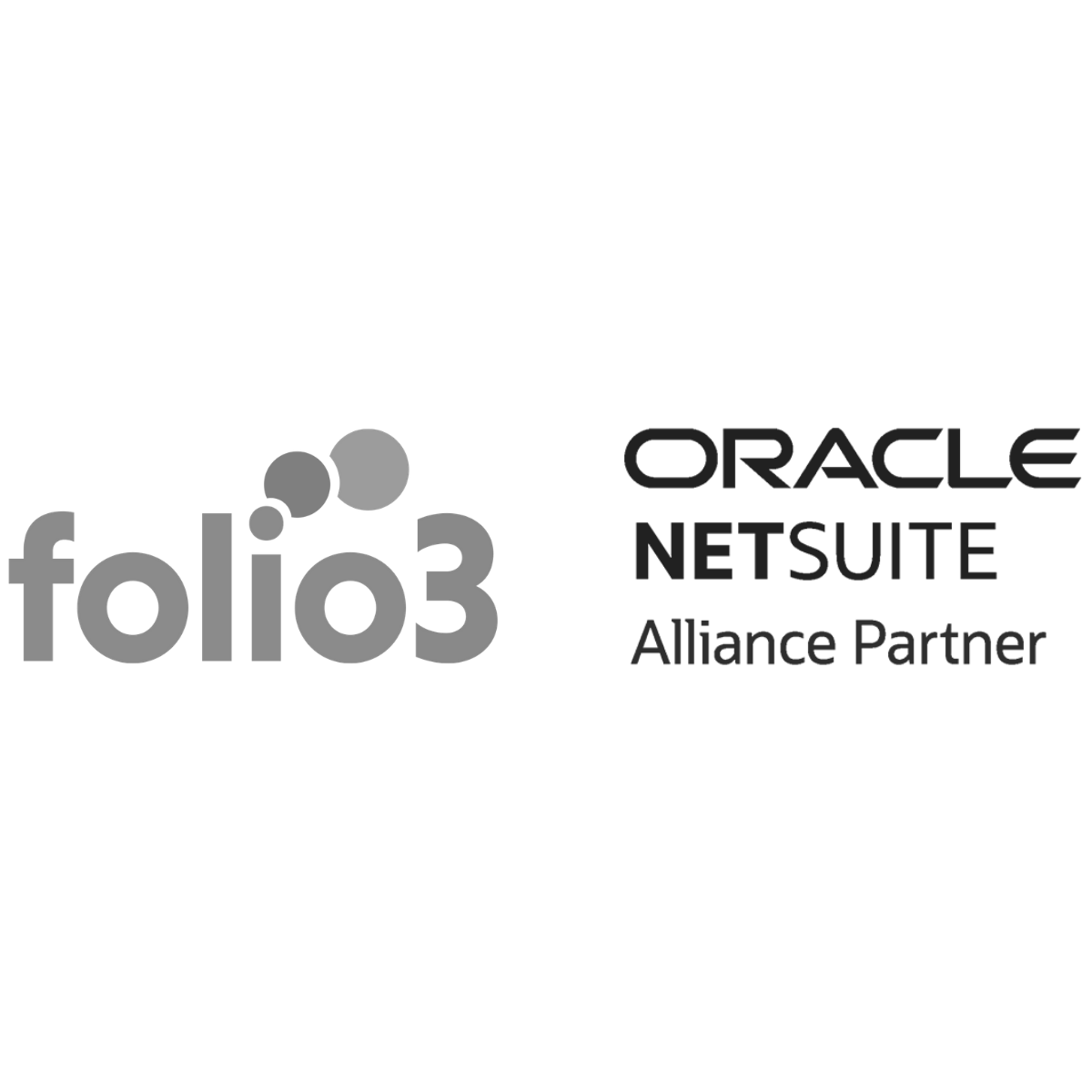 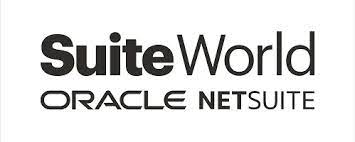 SuiteWorld On Air
The online training sessions and networking with both virtual and in-person attendees are best for partner team members responsible for implementing NetSuite for their clients or in a sales, marketing, or supporting role.
SuiteWorld Session Catalog (In person)
SuiteWorld Session Catalog (On Air)
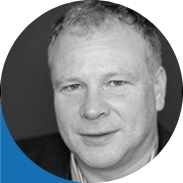 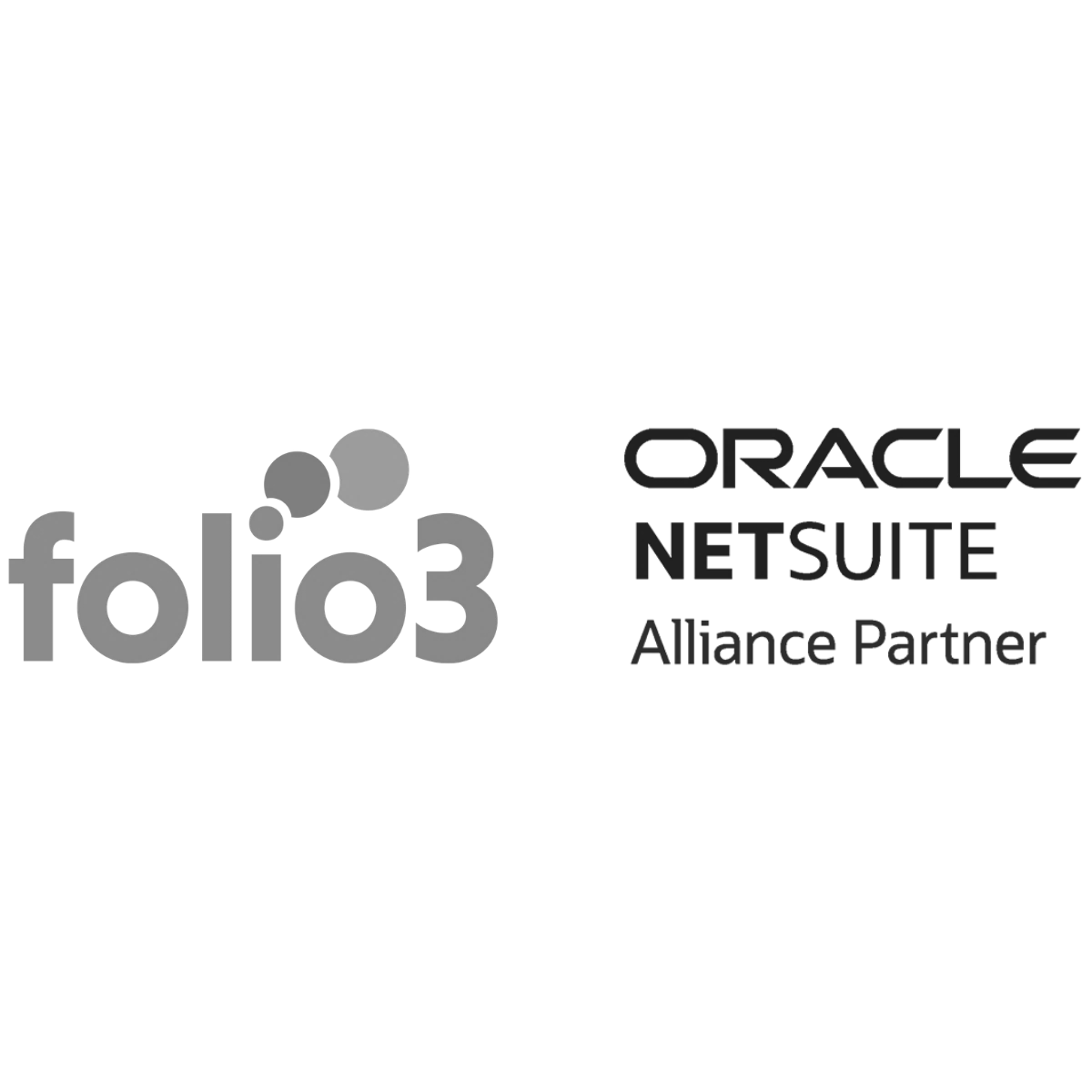 ROBERT TERRY
Sales Director
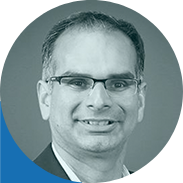 We’re looking forward to connecting with new businesses and some old partners who’ve worked with us for years.
ADNAN LAWAI
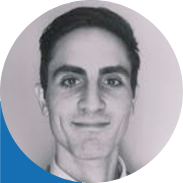 CEO
MEET OUR TEAM
CHARLES THEVENET
Customer Success Director
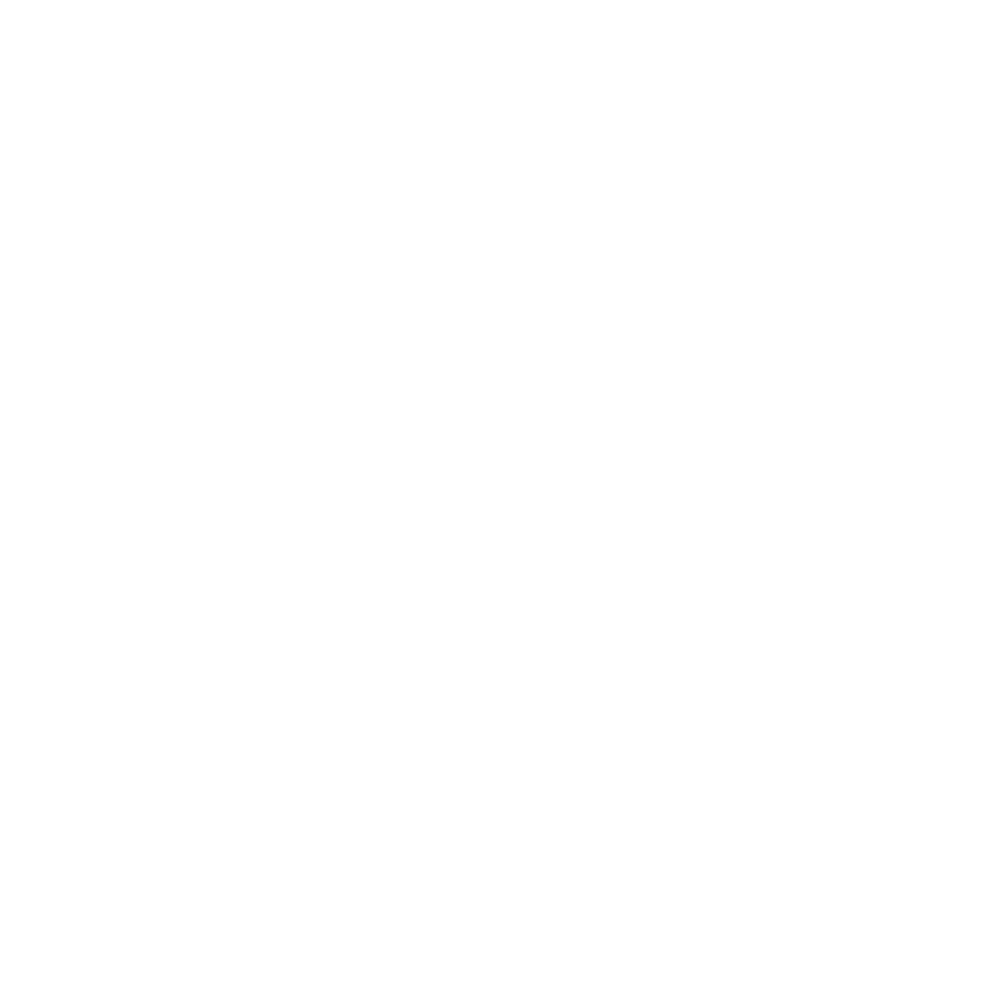 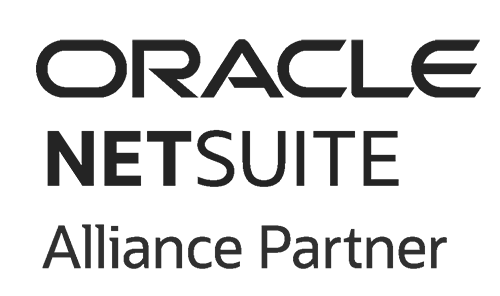 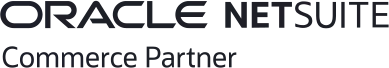 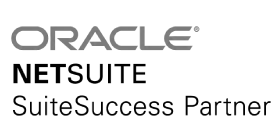 ABOUT US
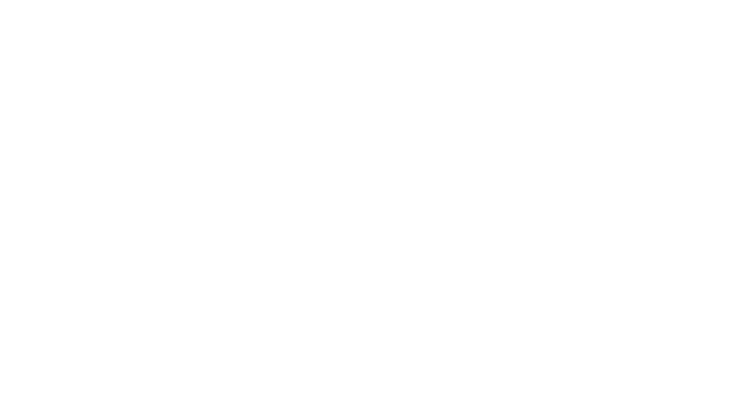 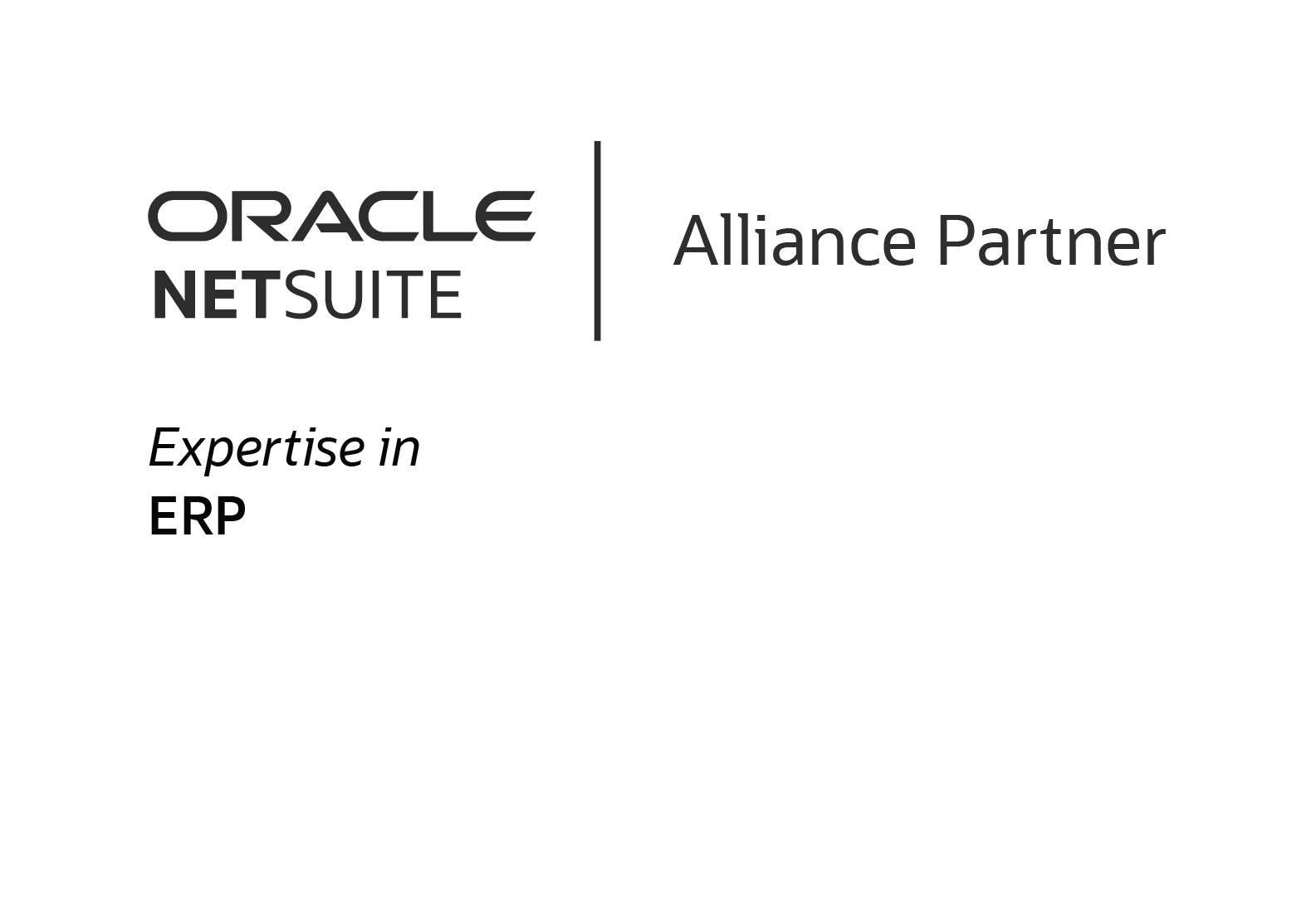 Folio3 is a multiple award-winning agency who has recently won 3 back-to-back awards from NetSuite, will be attending the event with its team.

The company has also bagged other awards over the years
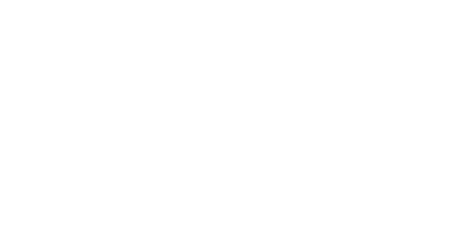 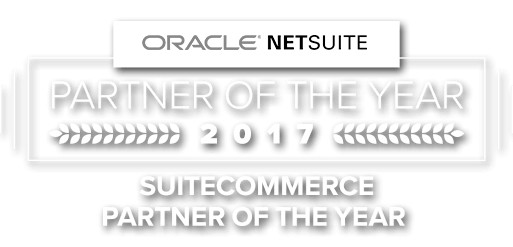 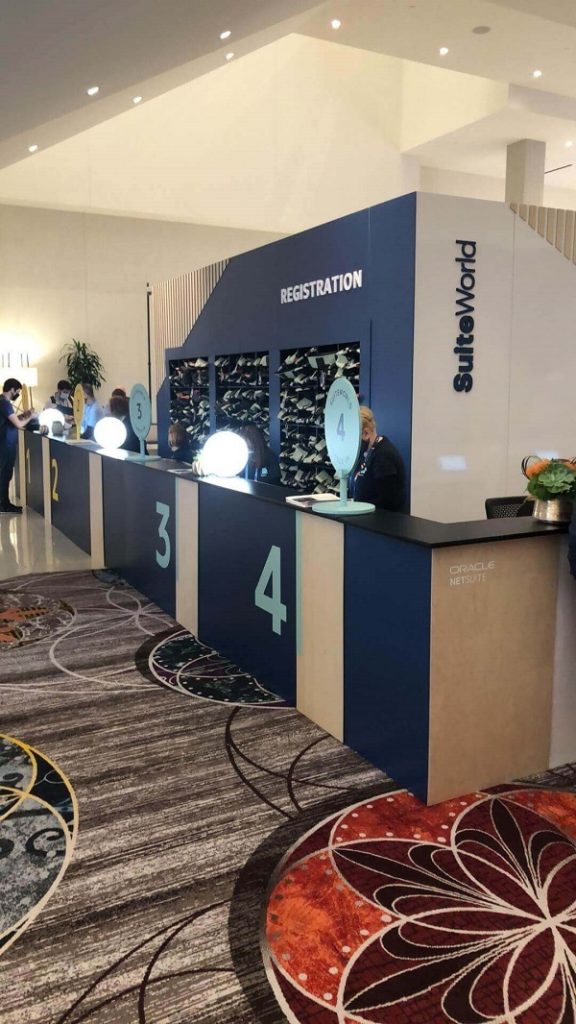 Highlights from 2021
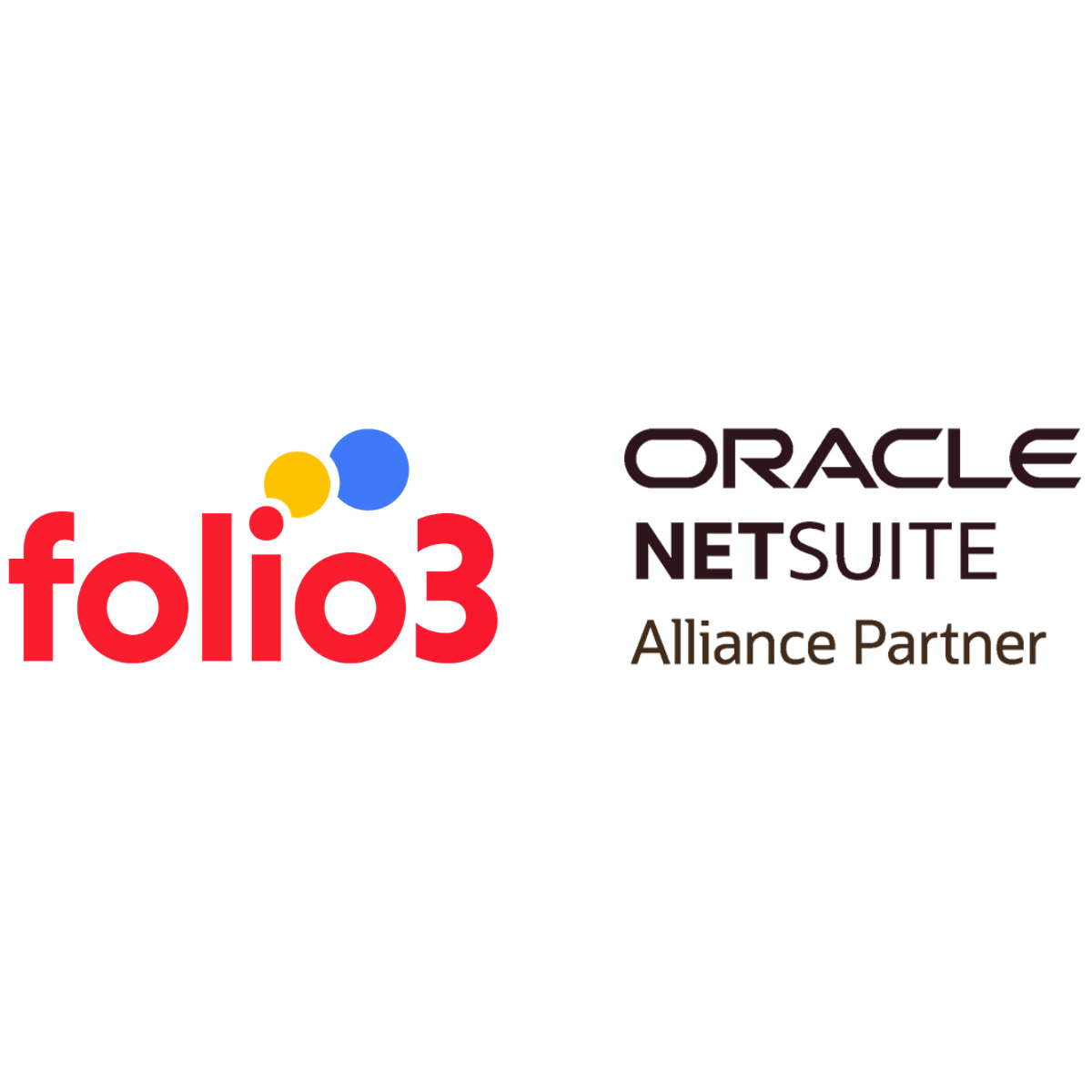 Opening Keynote Speaker Session
by Evan Goldberg (Founder and EVP of Oracle NetSuite), where he talked about their journey and the struggles of most businesses. He continued with examples of some of the customers NetSuite has been able to help from various business sectors.
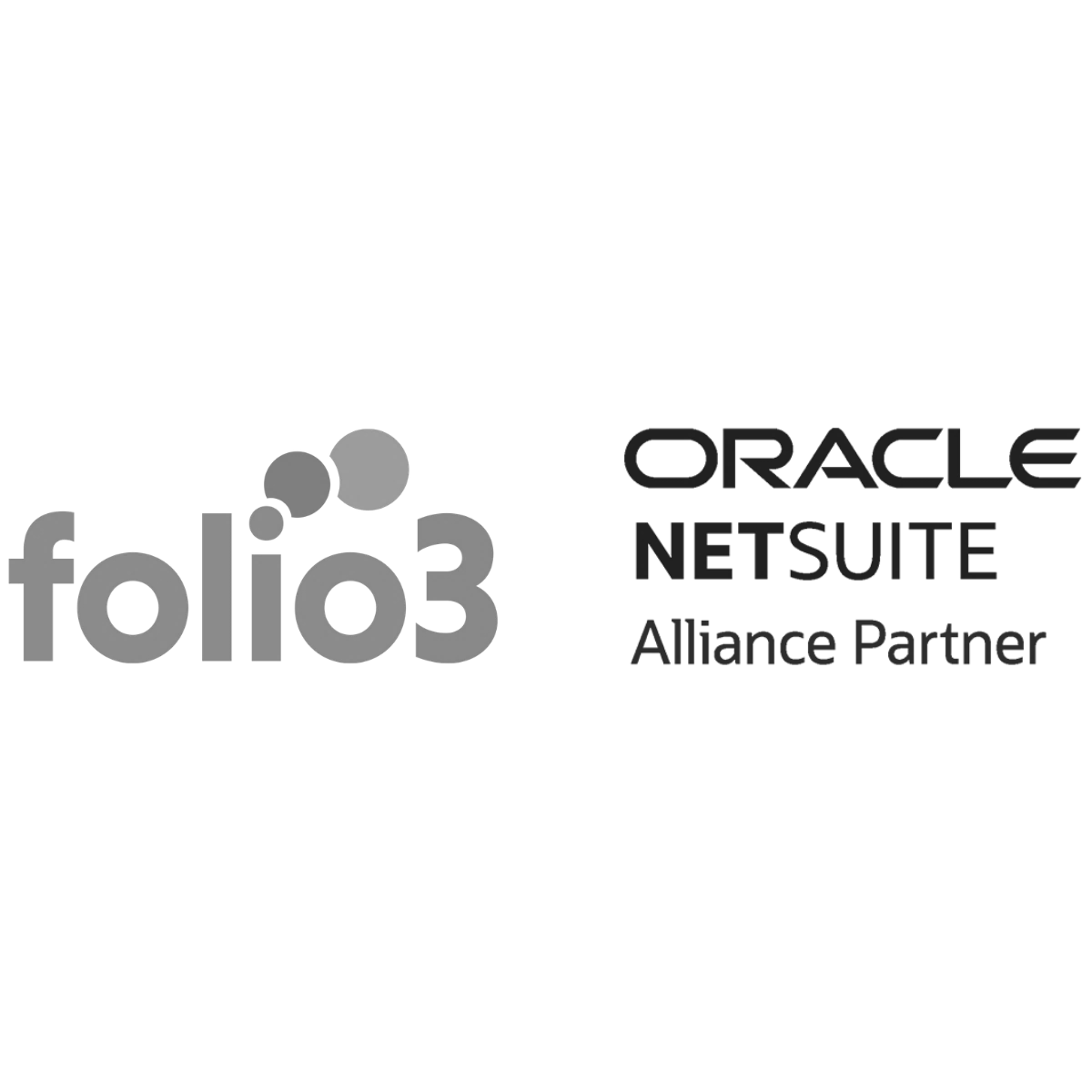 “Power Your Growth” was the theme for SuiteWorld 2021, which focused on the current popularity of superheroes.
SuiteWorld 2021 started off with a keynote session following an all-day Hackathon4Good challenge, along with a Partner Summit.
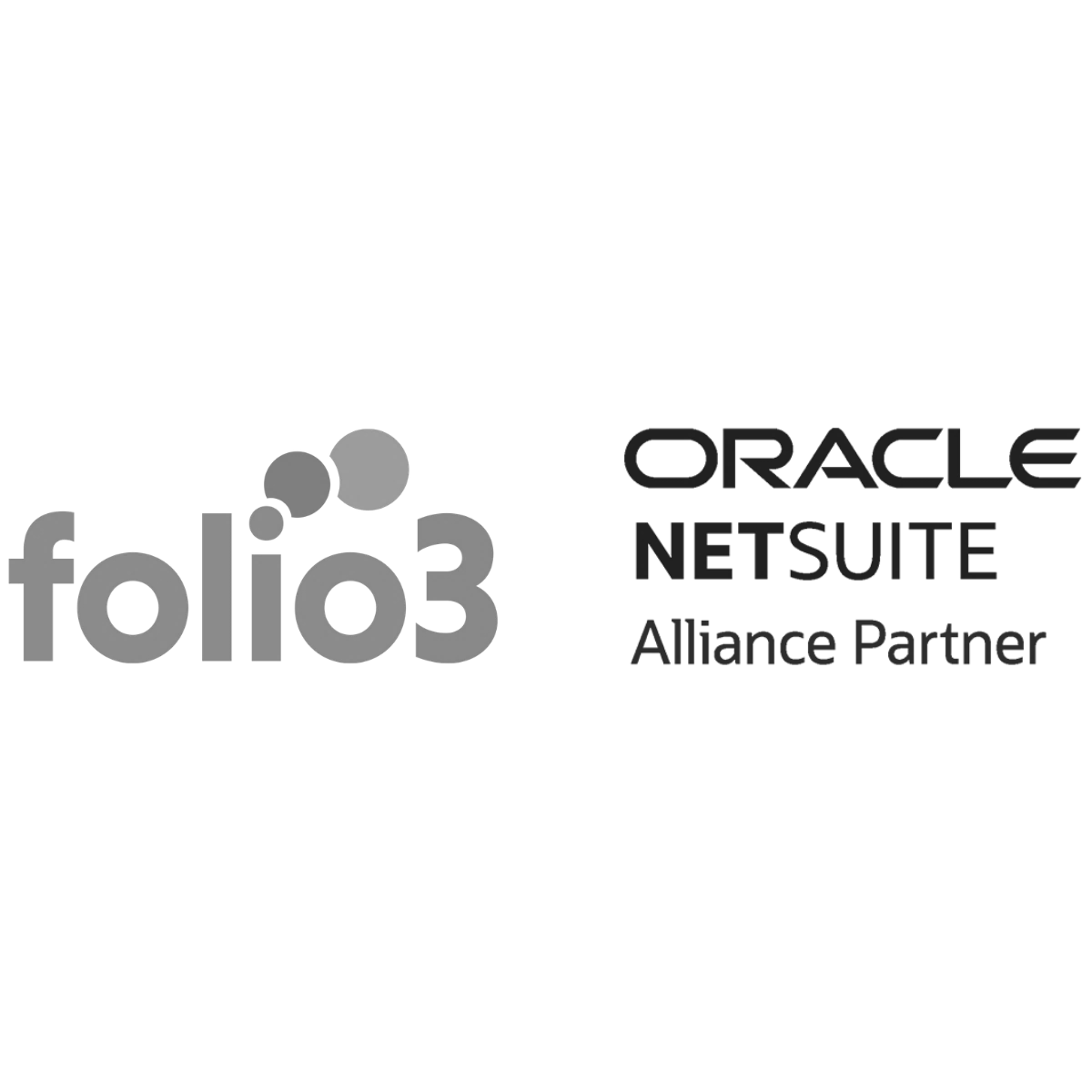 Hackathon4Good
Power Your Growth
SuiteWorld Possibilities
You can even meet Superheroes
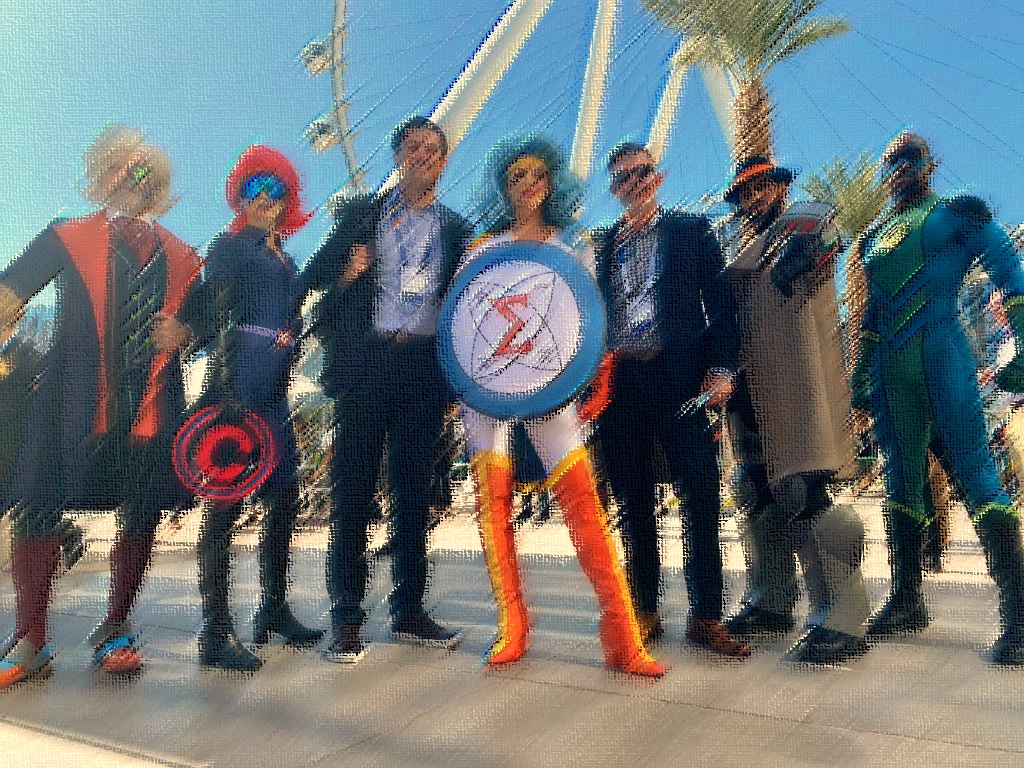 Captain Finance – ERP
Intangible Girl – Finance
Forecasting Man – Financial Planning
Inspector Sku – Inventory Management
Doctor Cogs – Supply Chain Management
NetSuite, introduced advancements that would improve how modern businesses work.
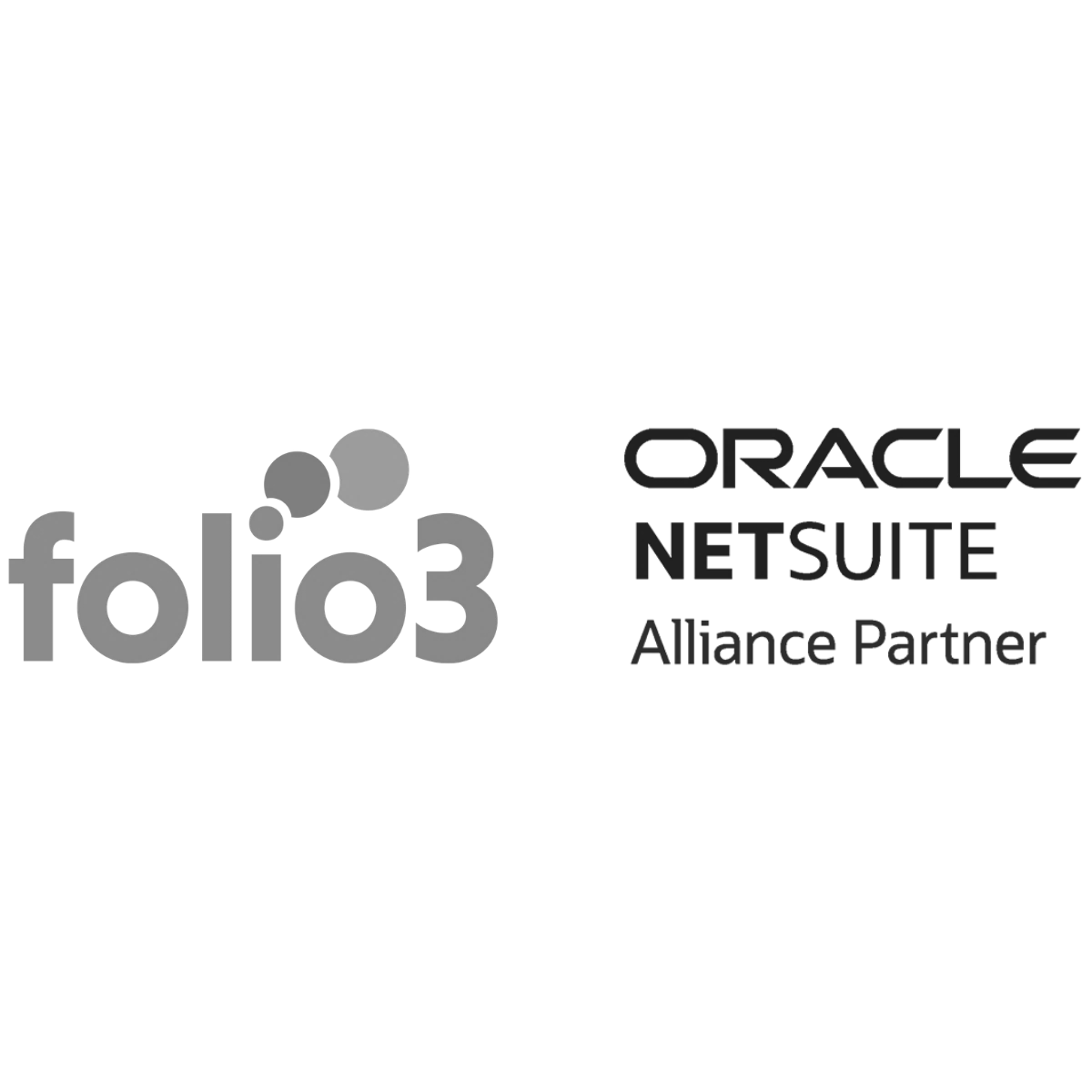 Various characters were dubbed the “Superheroes of Finance”
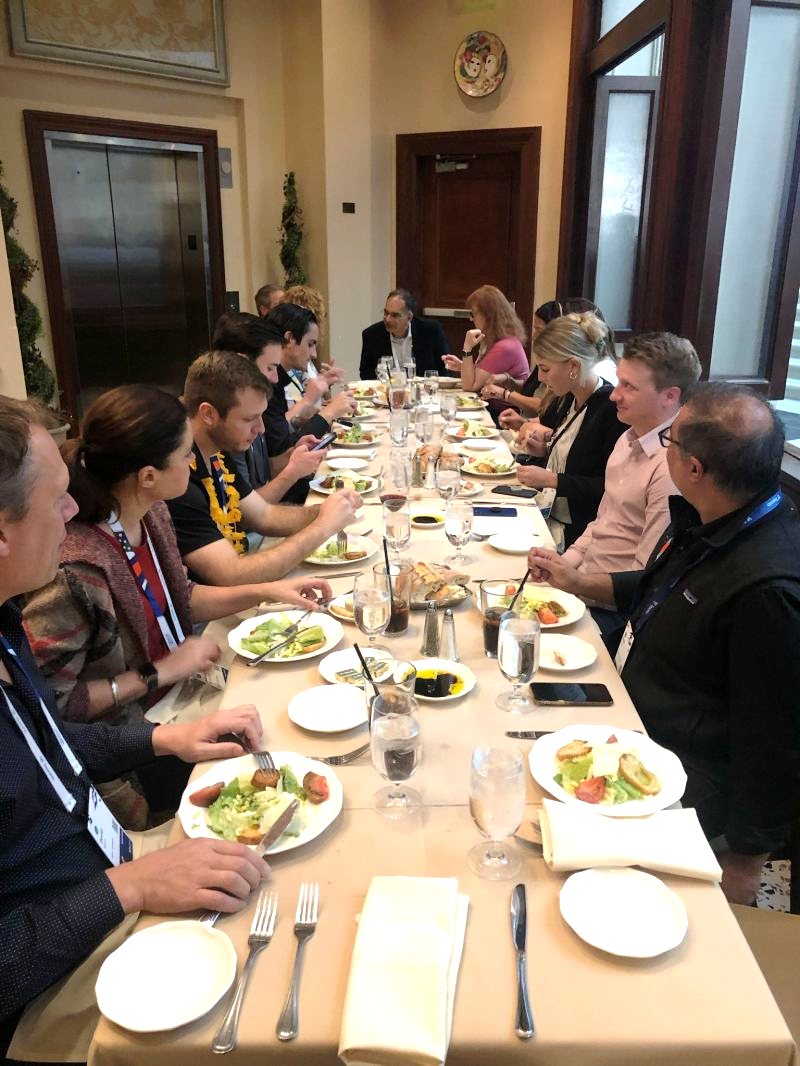 Wine & Dine with the Folio3 Crew
We enjoy gathering with our colleagues, clients, and prospects at SuiteWorld to applaud the firm's wonderful achievements. Don't miss out on this chance to dine with like-minded individuals and get a fresh perspective.
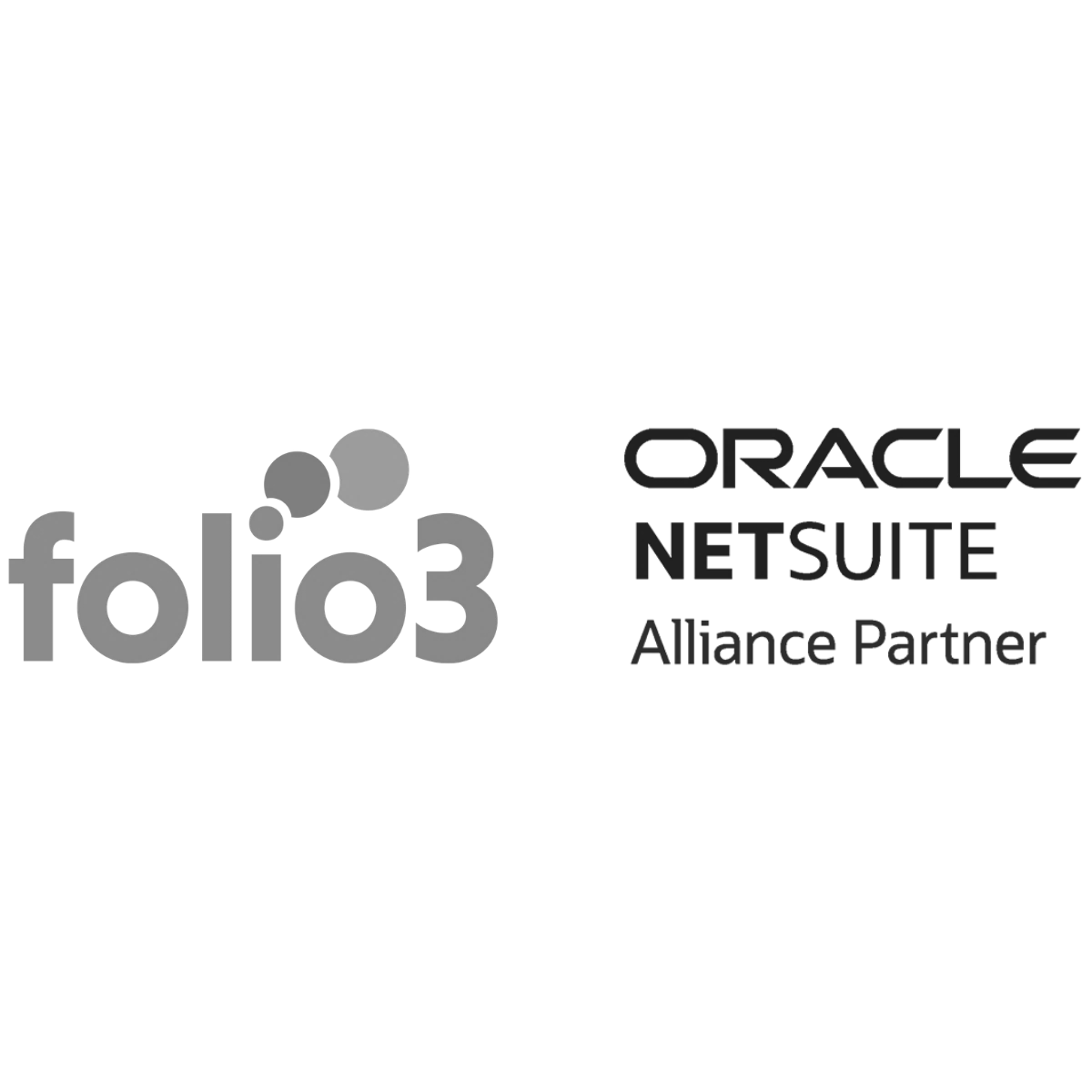 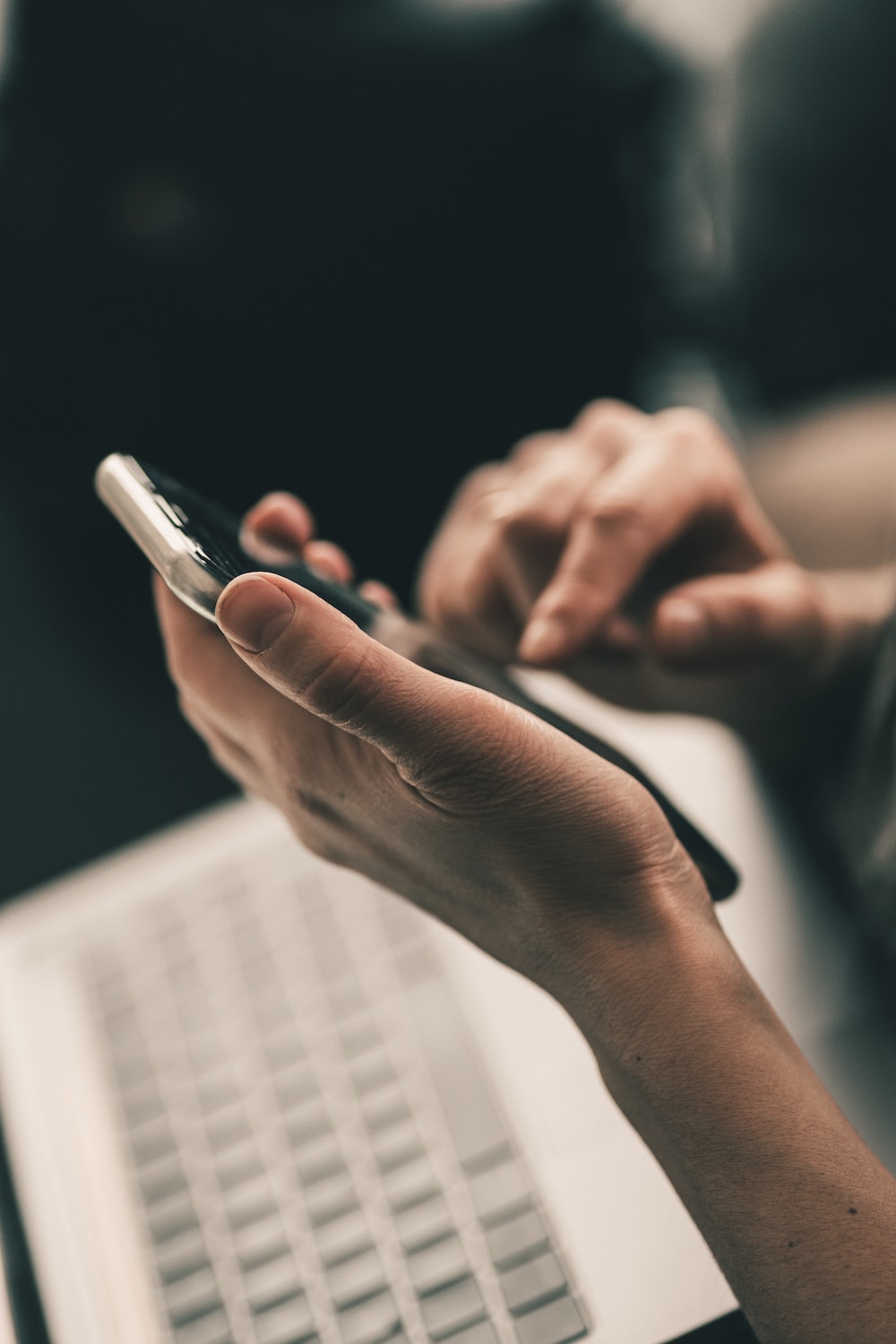 Contact us
Email Address
 netsuite.sales@folio3.com

Phone Number
 +1 (408) 365-4638

Website Address
 netsuite.folio3.com
THANK YOU